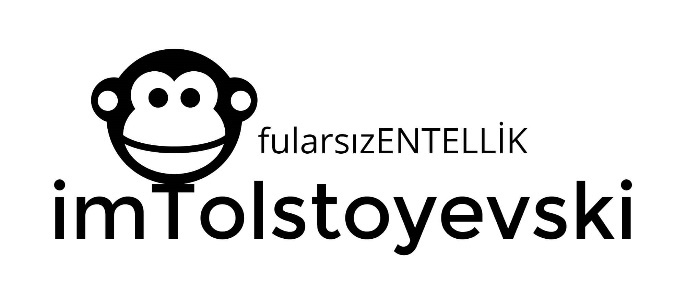 Yeşilin 600 Milyar Tonu
Kötü çizimler ve daha da kötü şakalar eşliğinde 
Çin-ABD ilişkileri ve Dünya ekonomisi
2. Ton – ÇİN MUCİZESİ
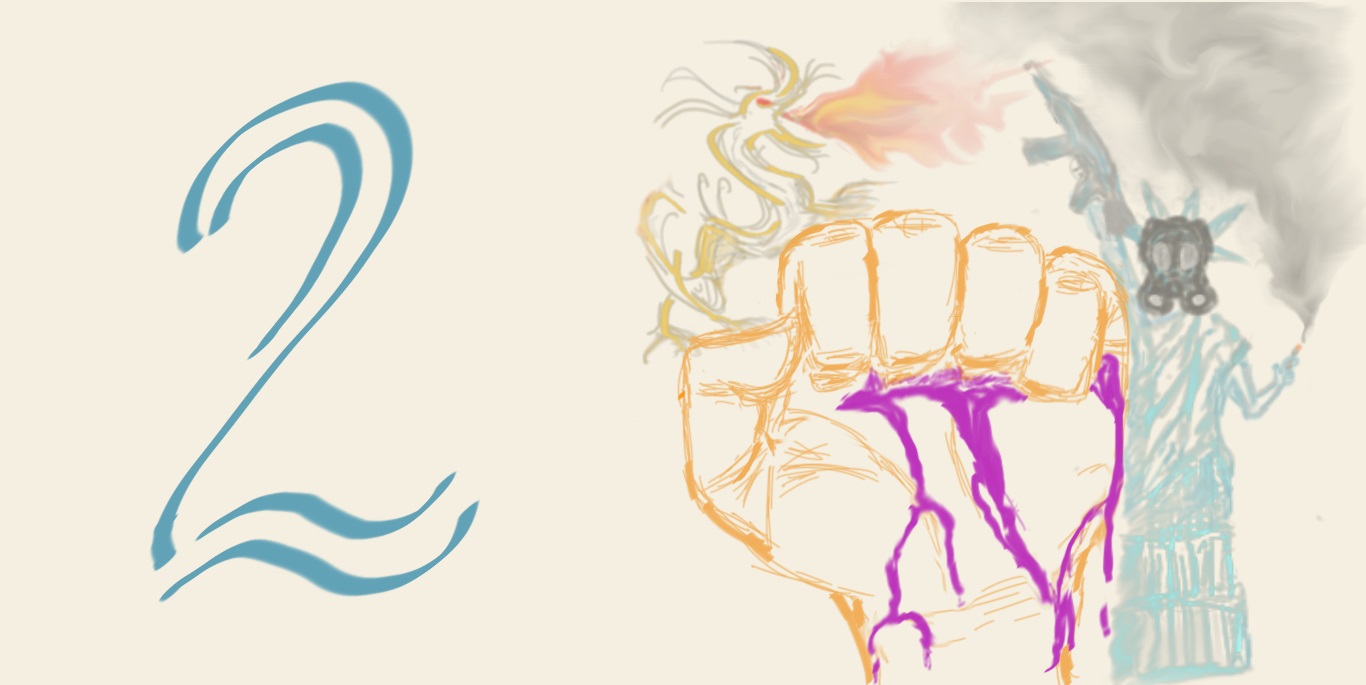 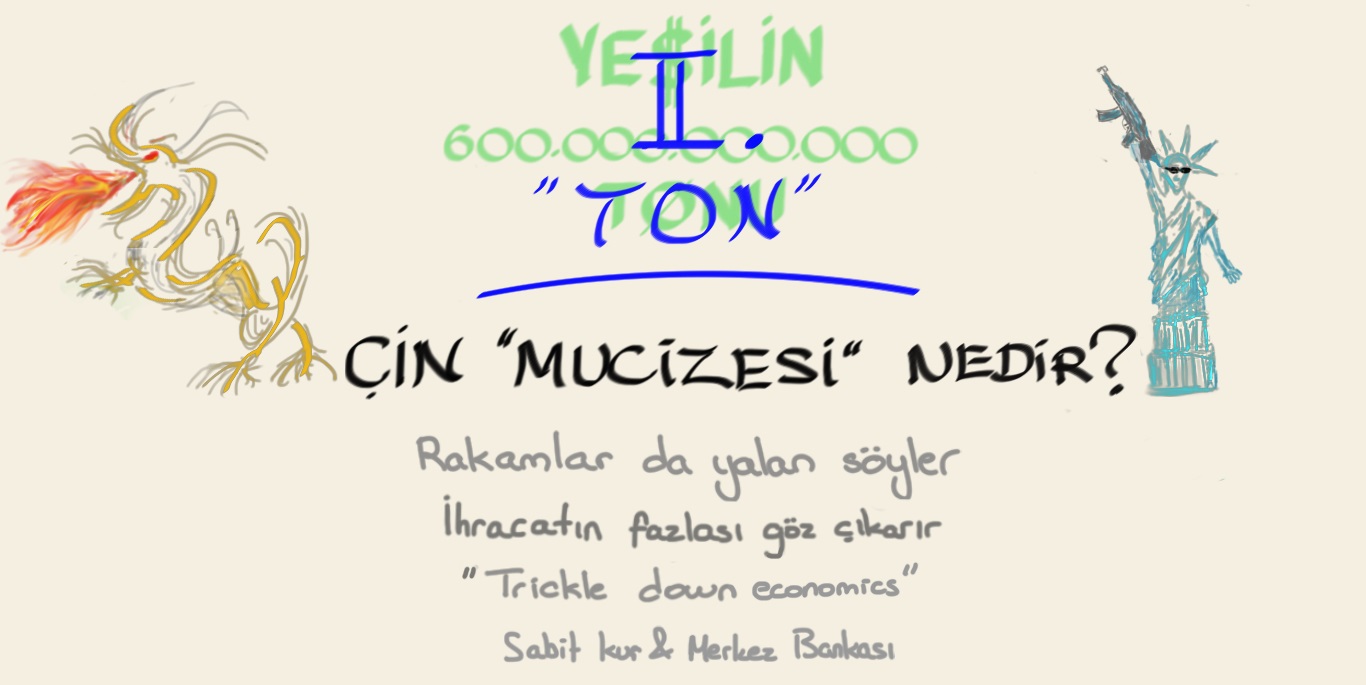 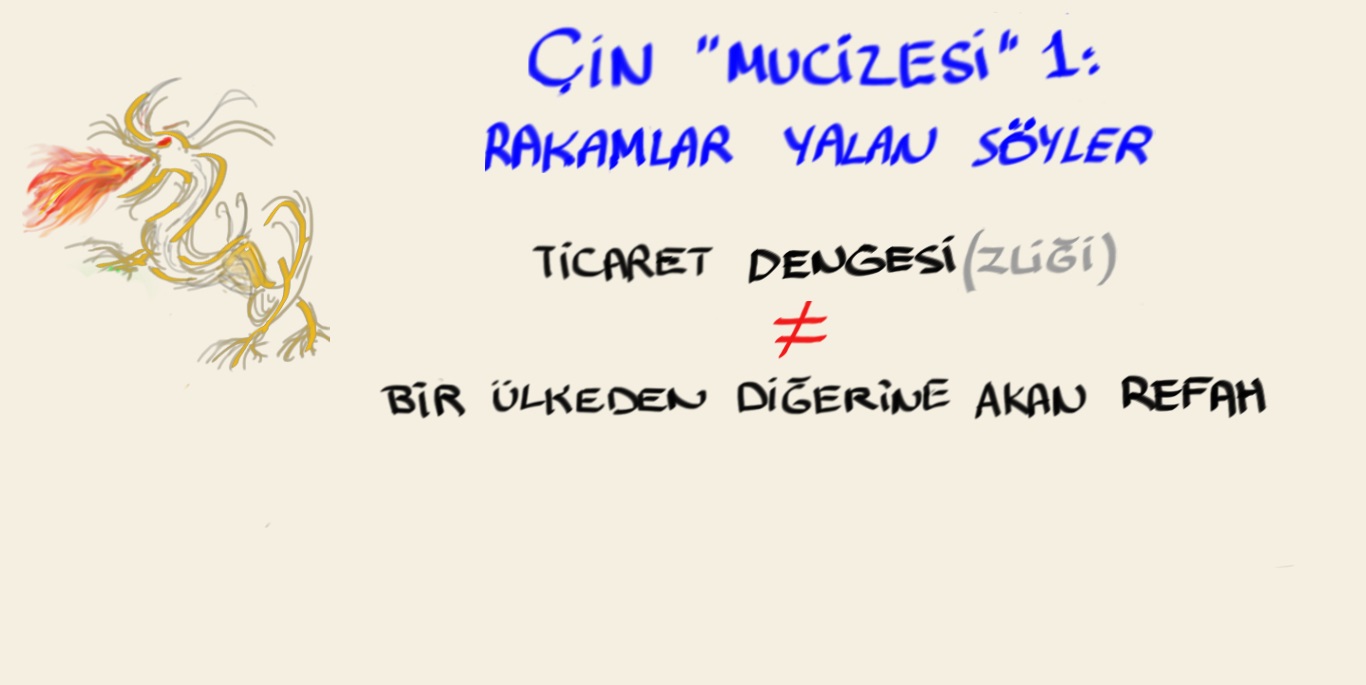 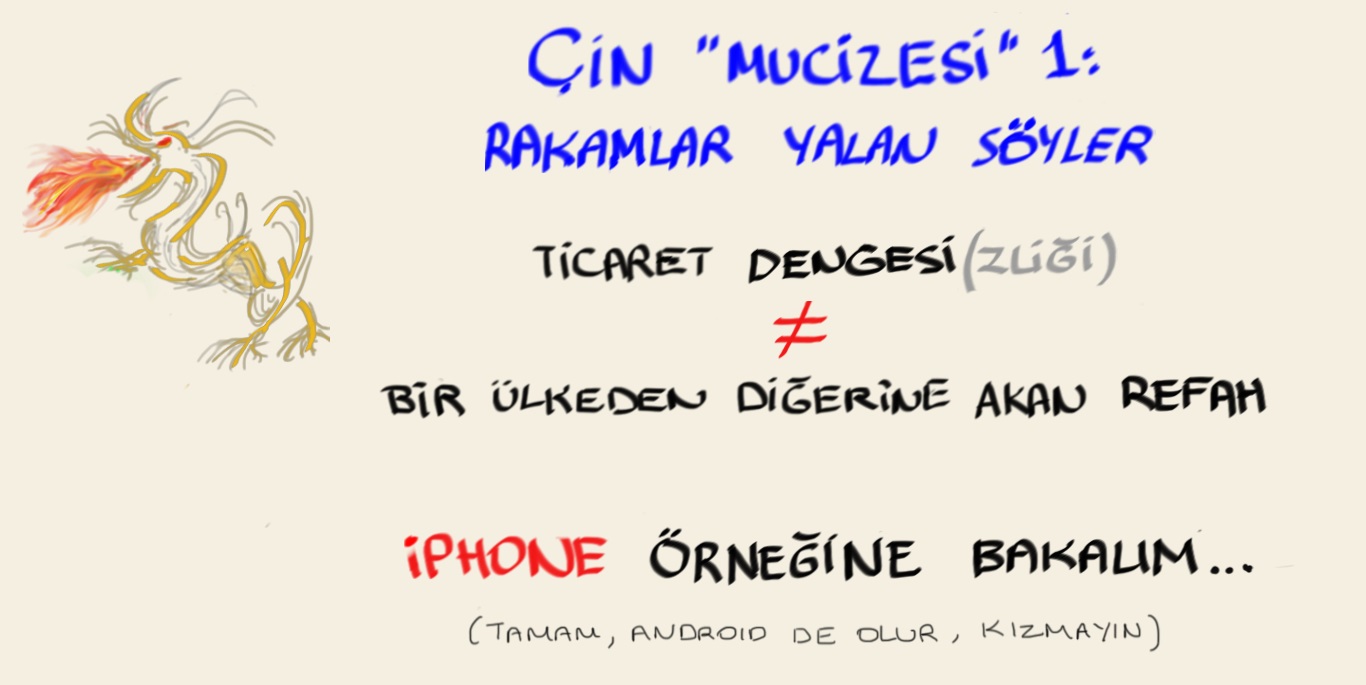 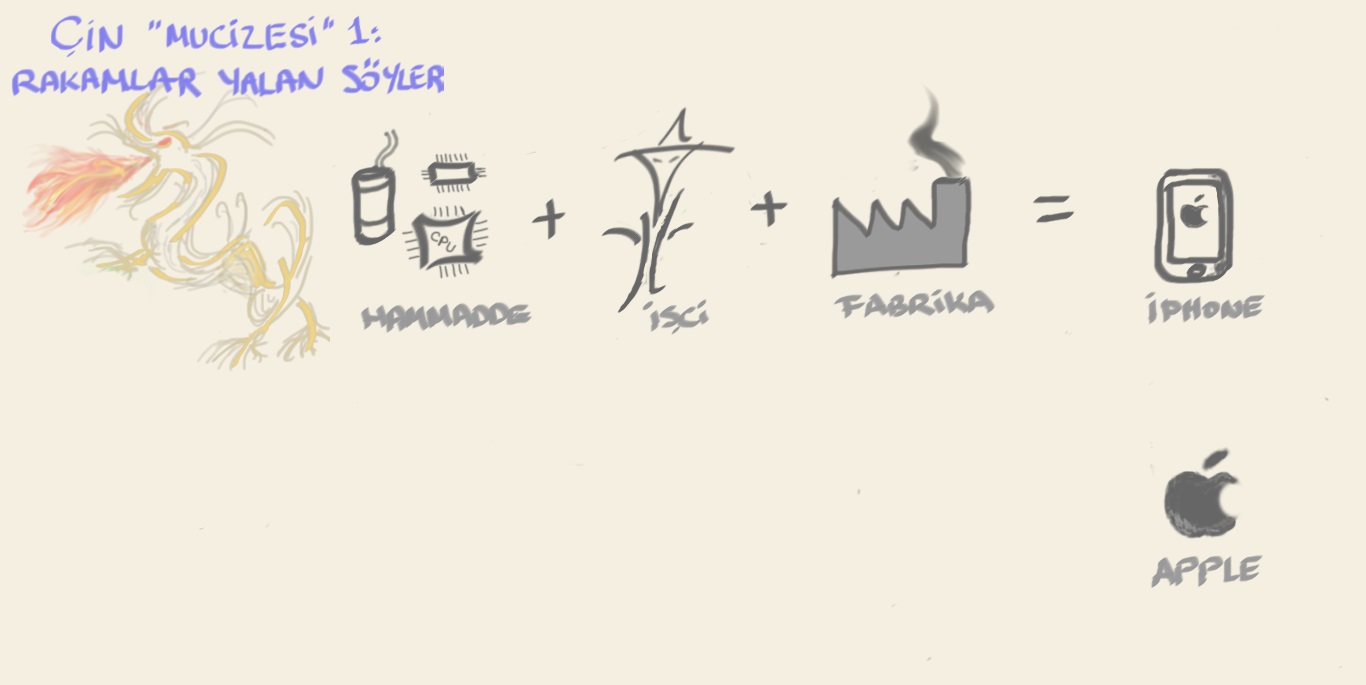 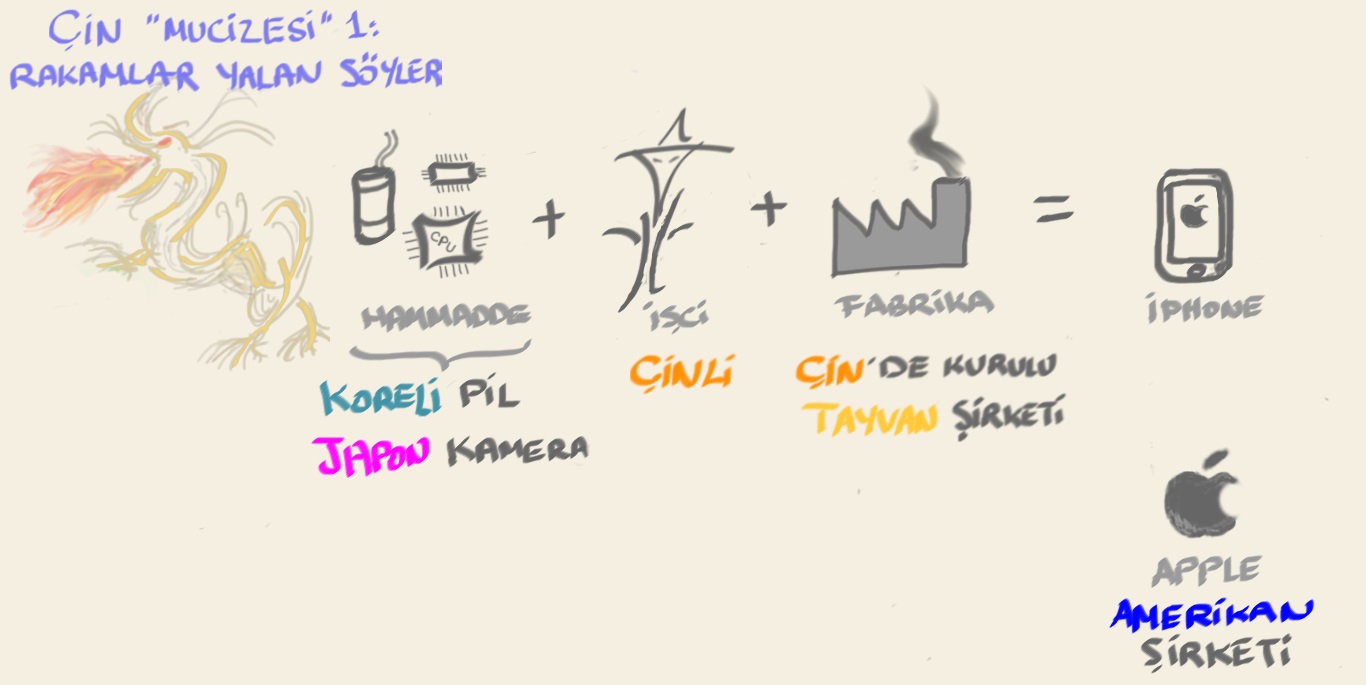 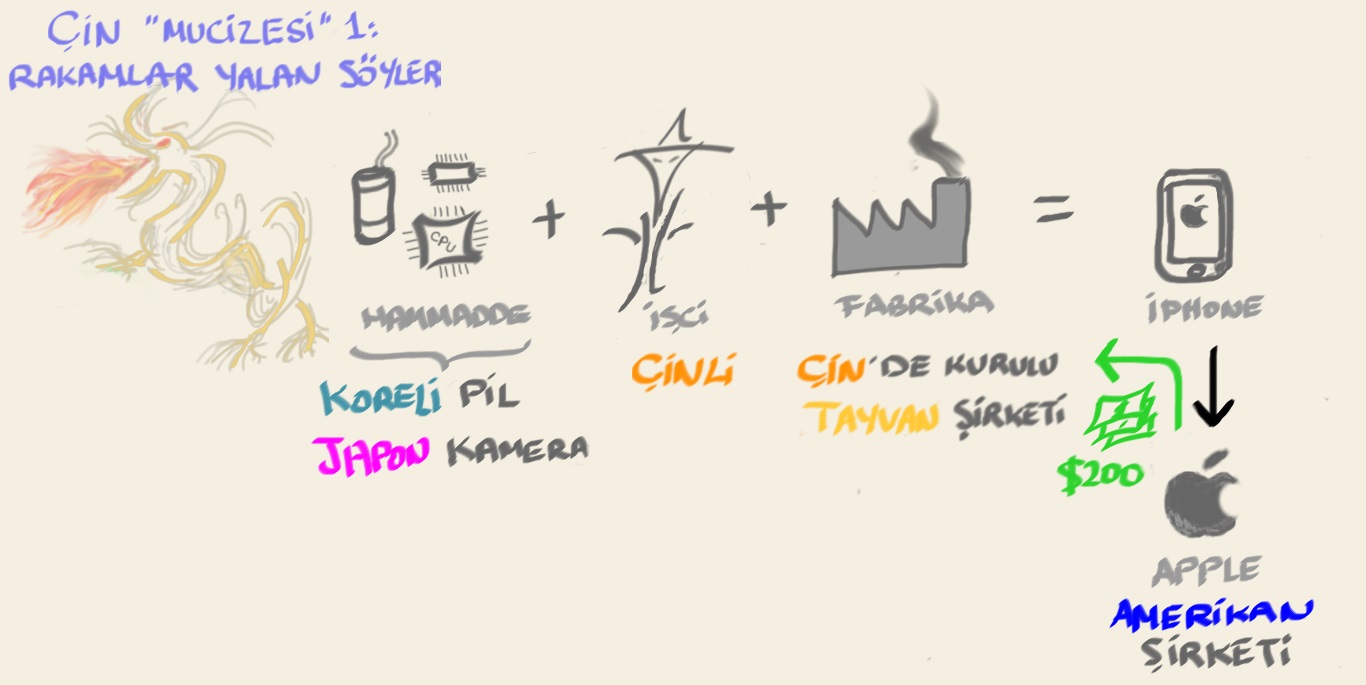 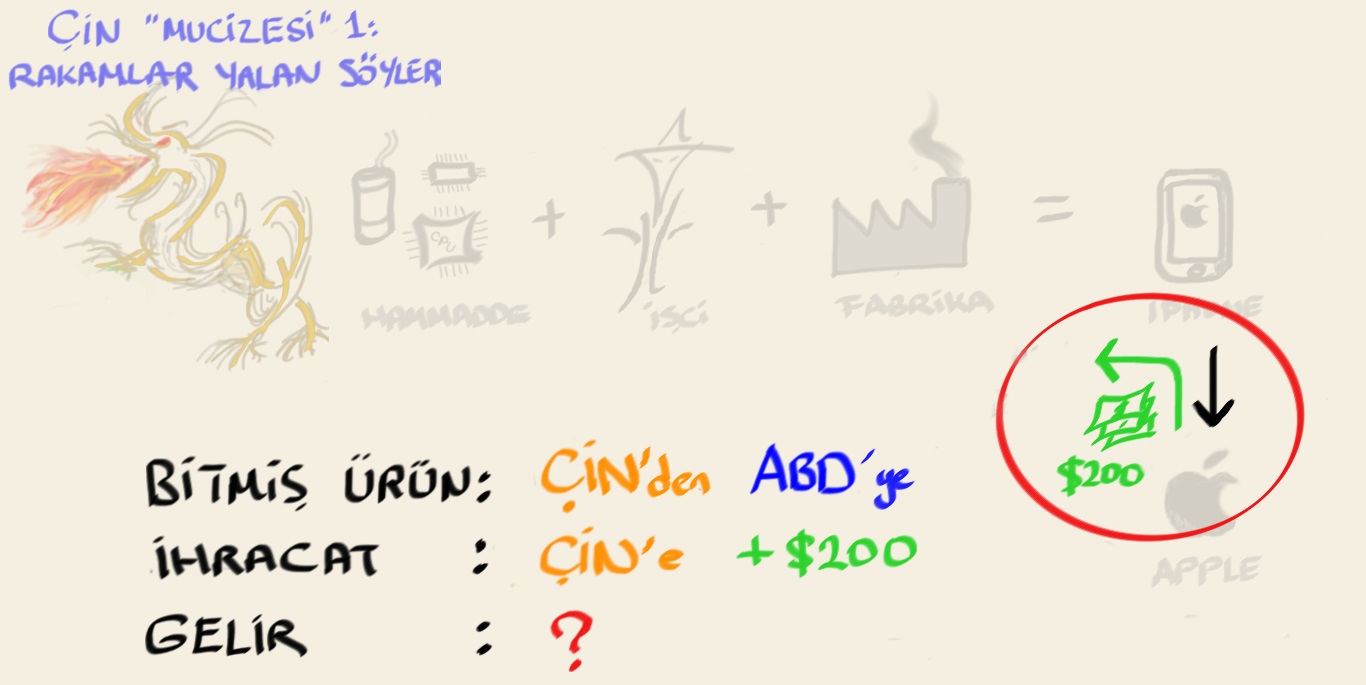 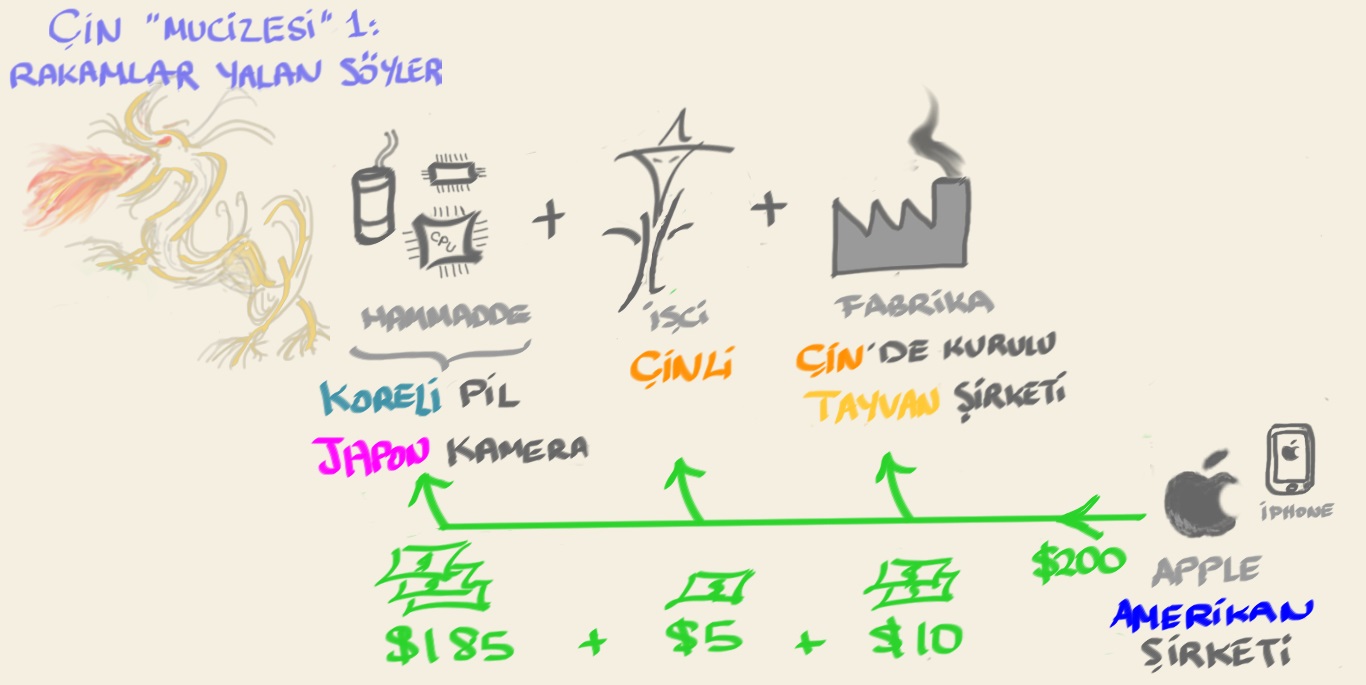 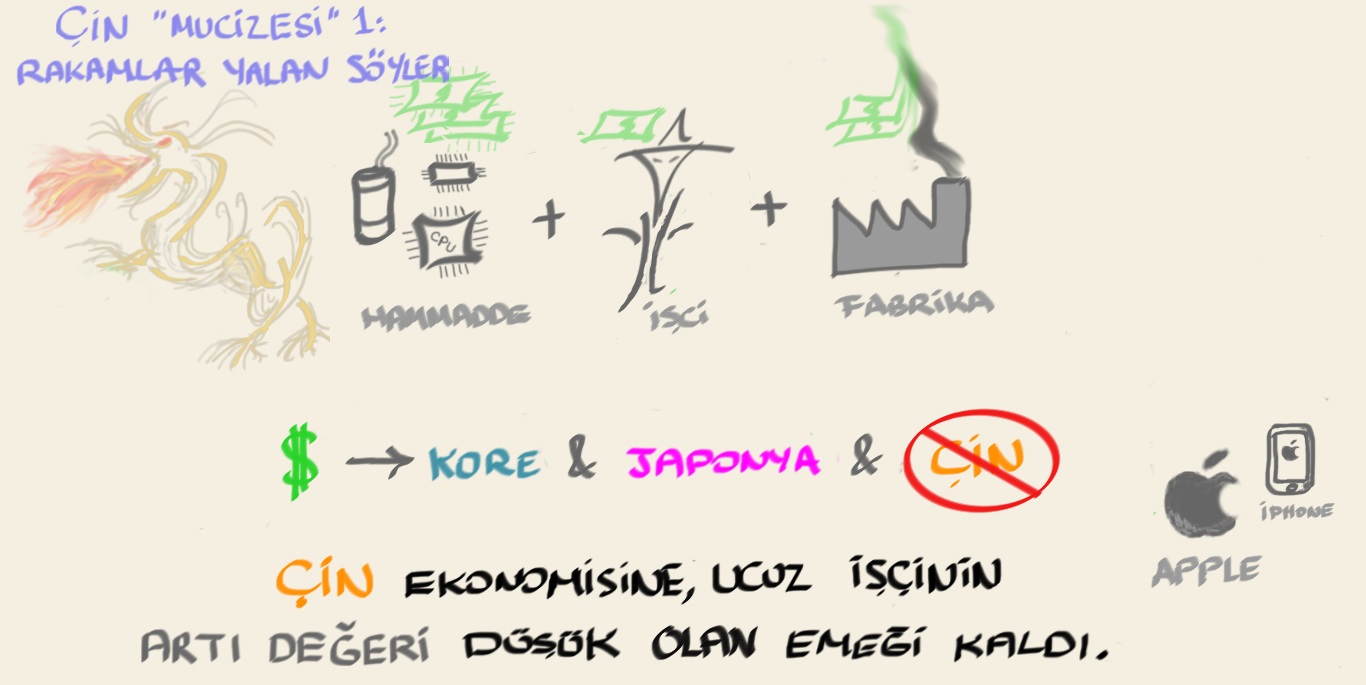 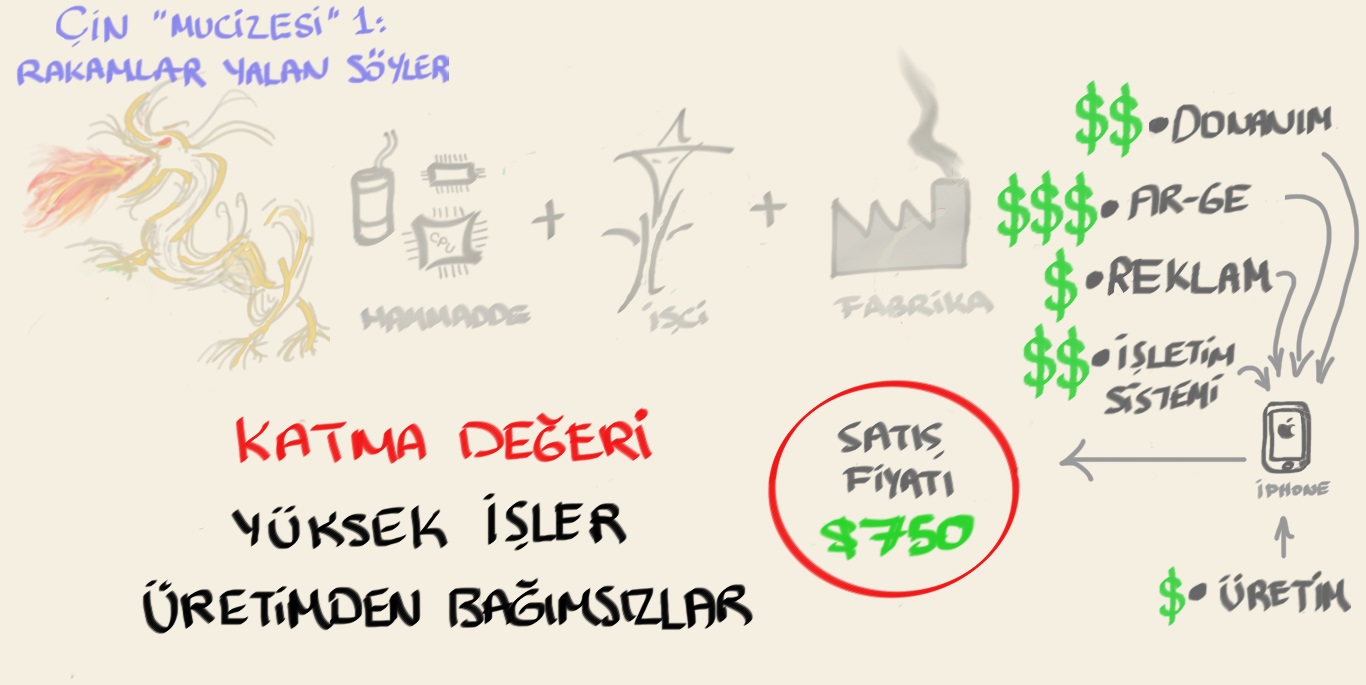 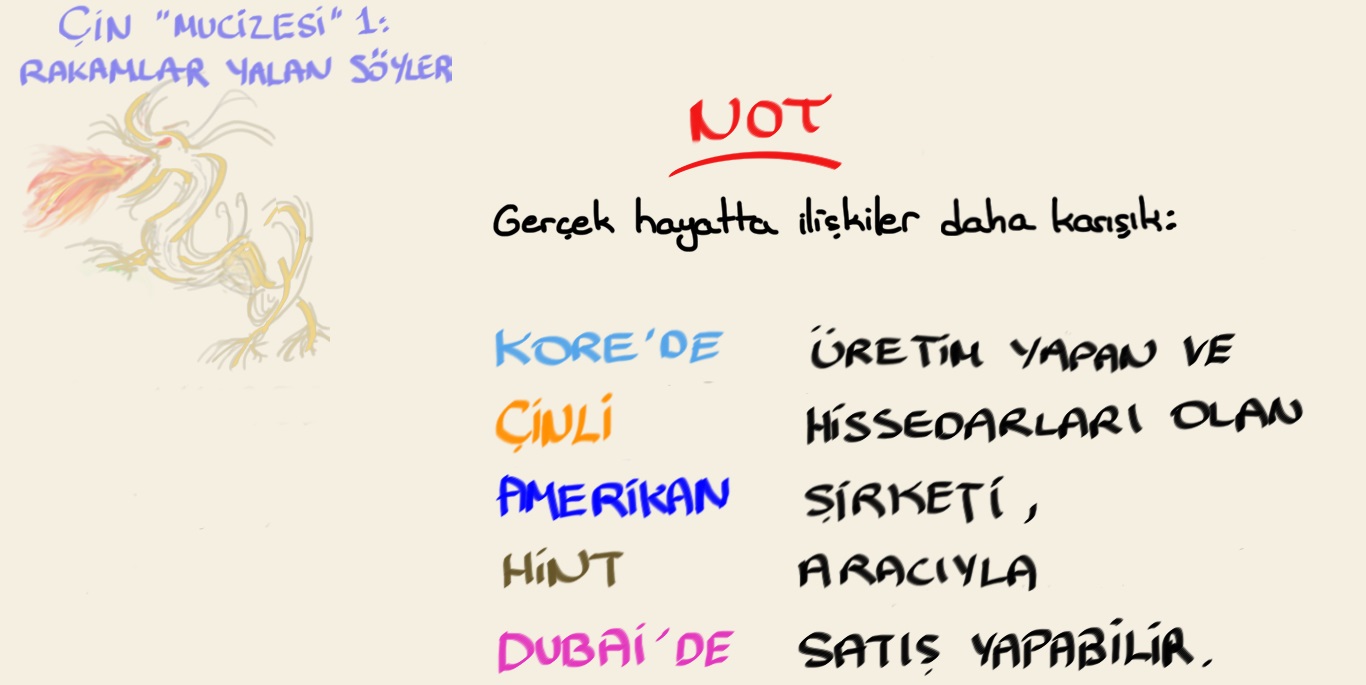 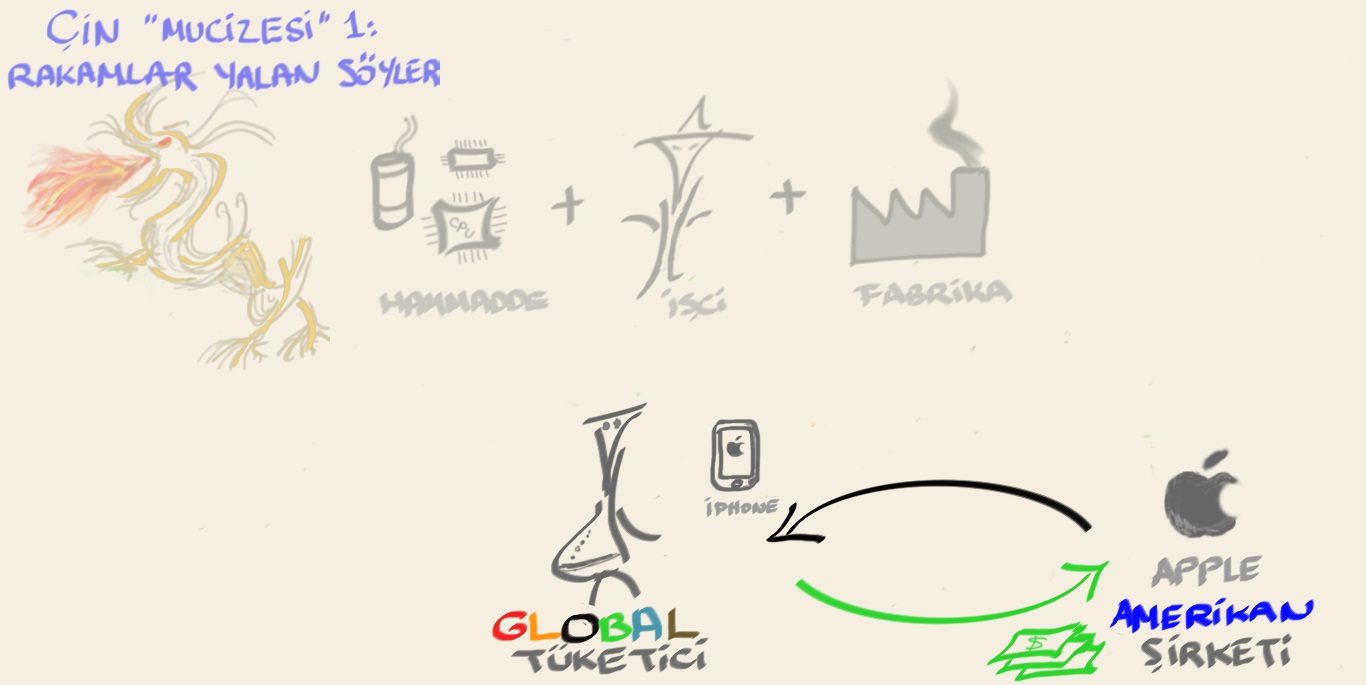 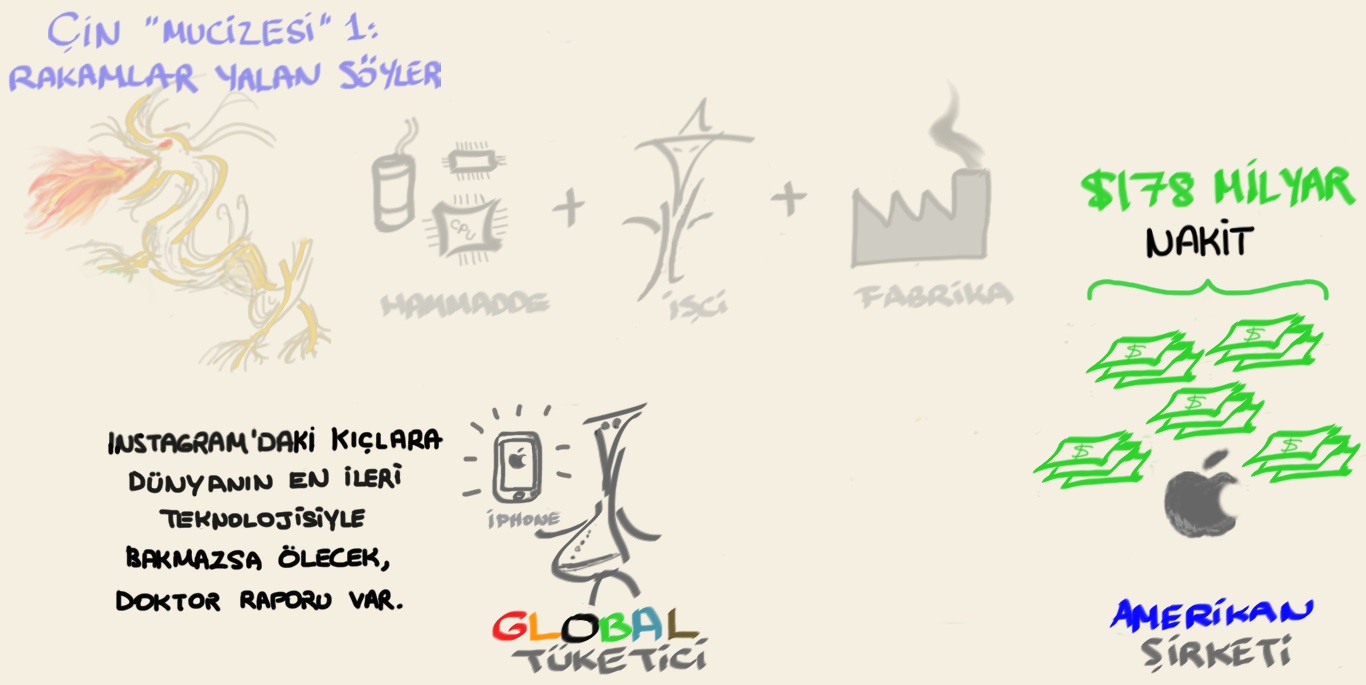 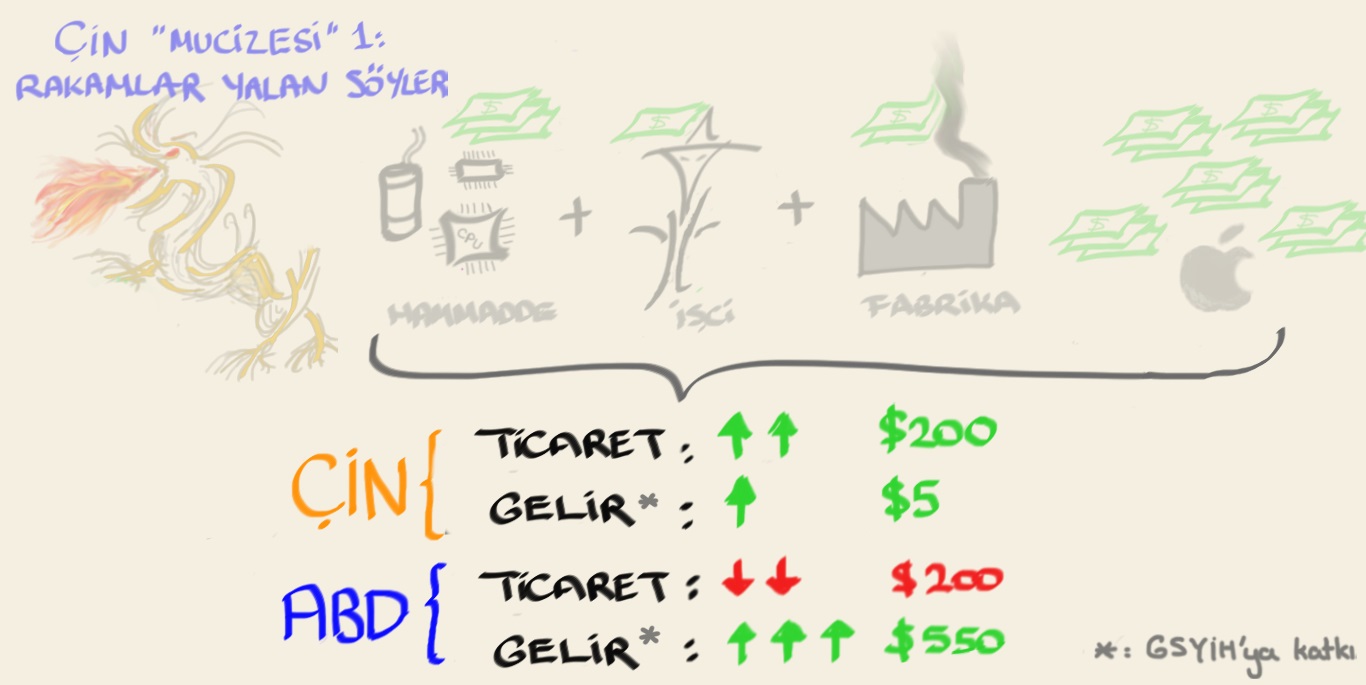 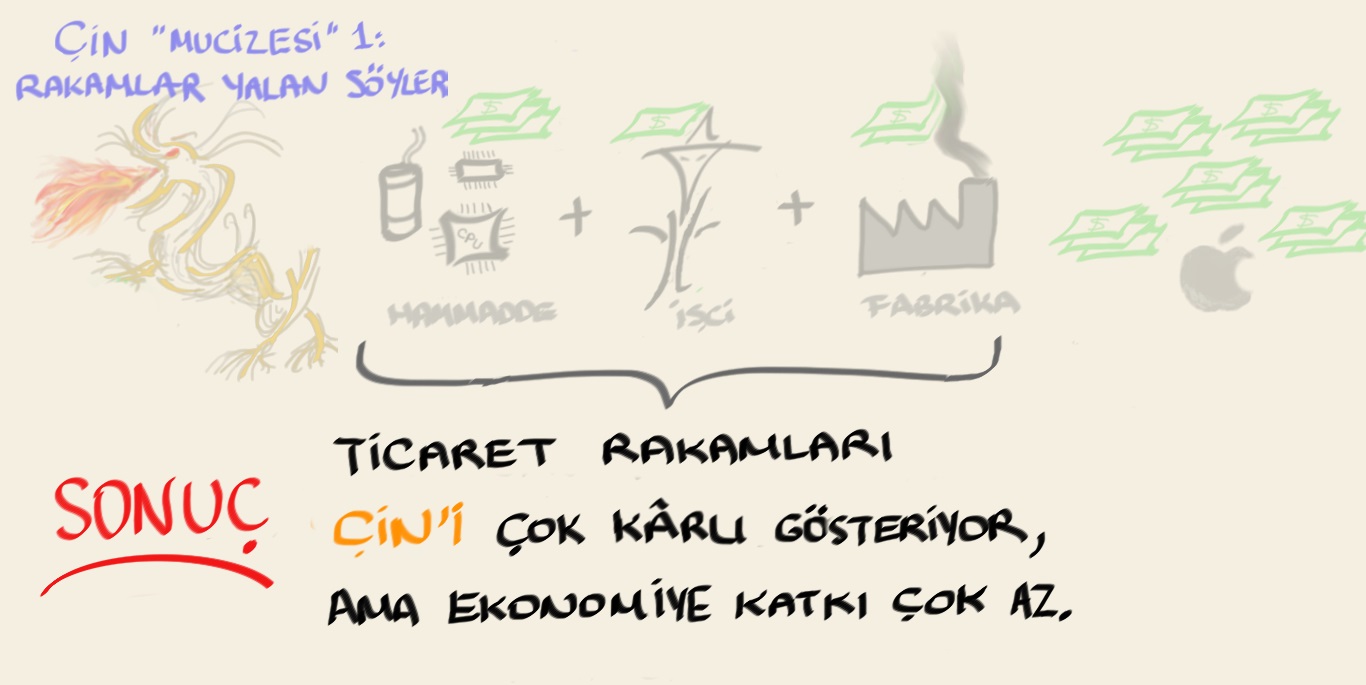 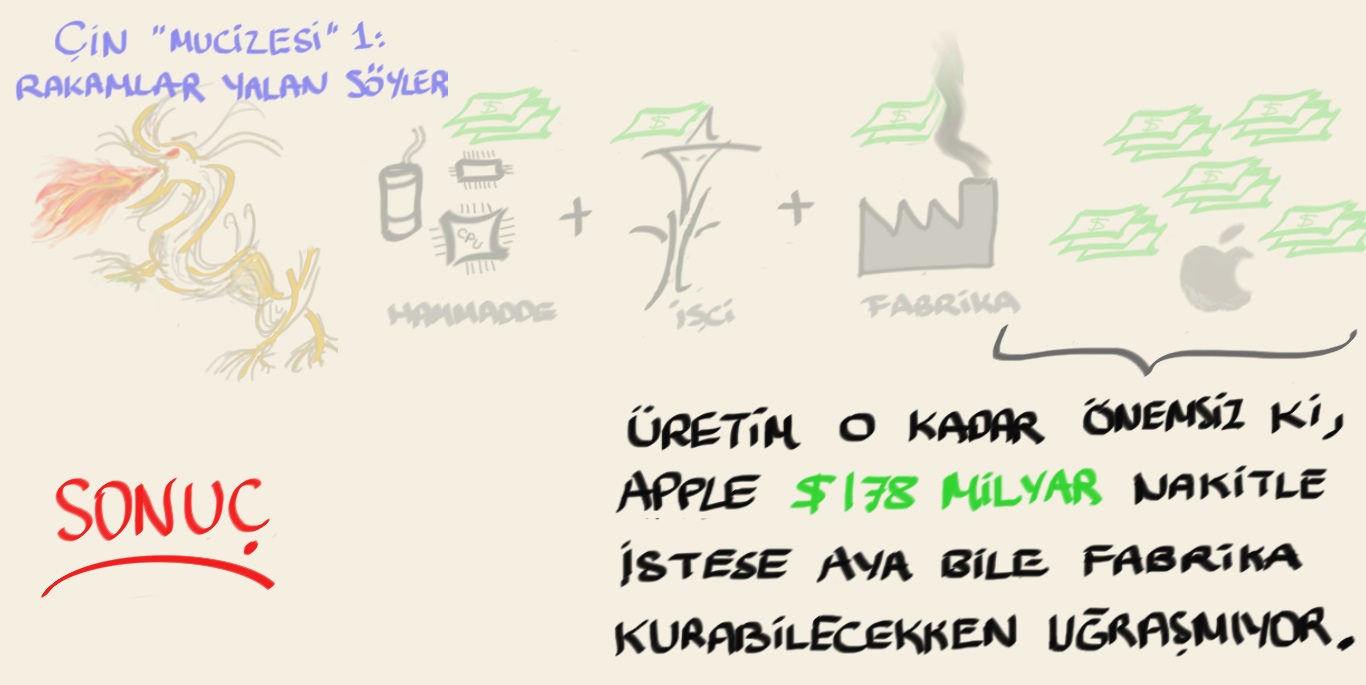 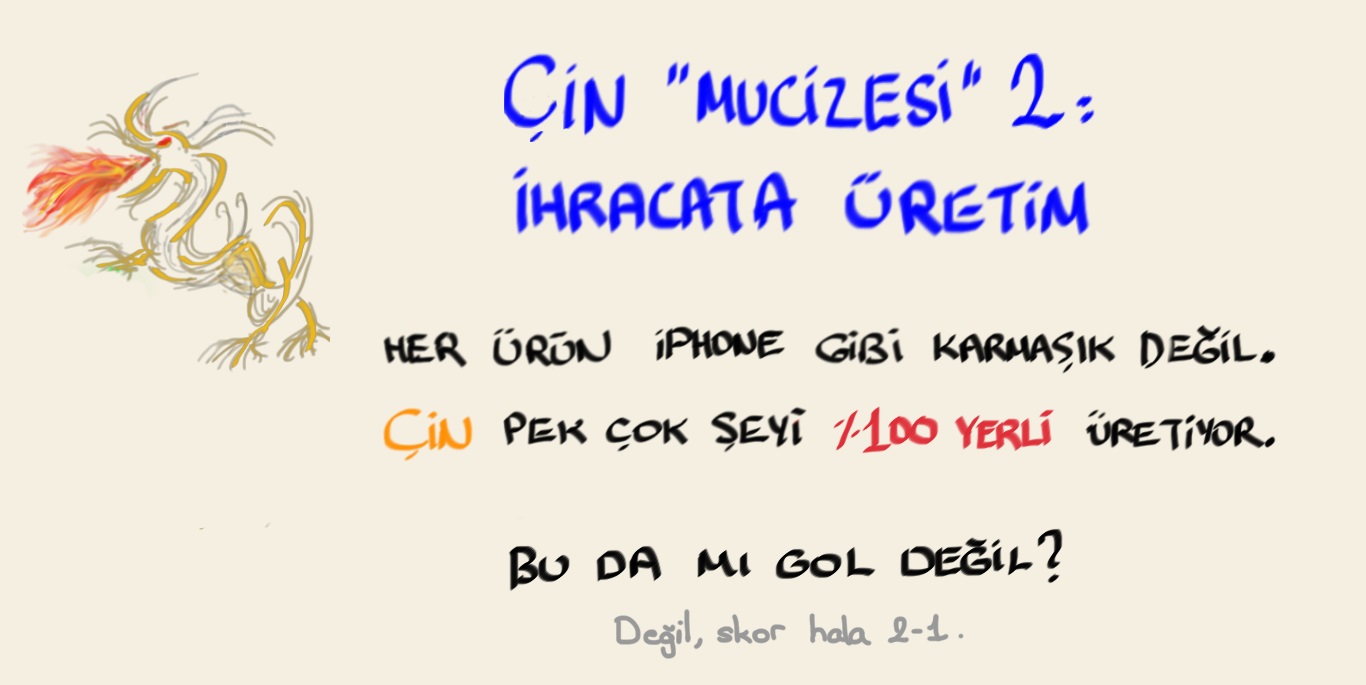 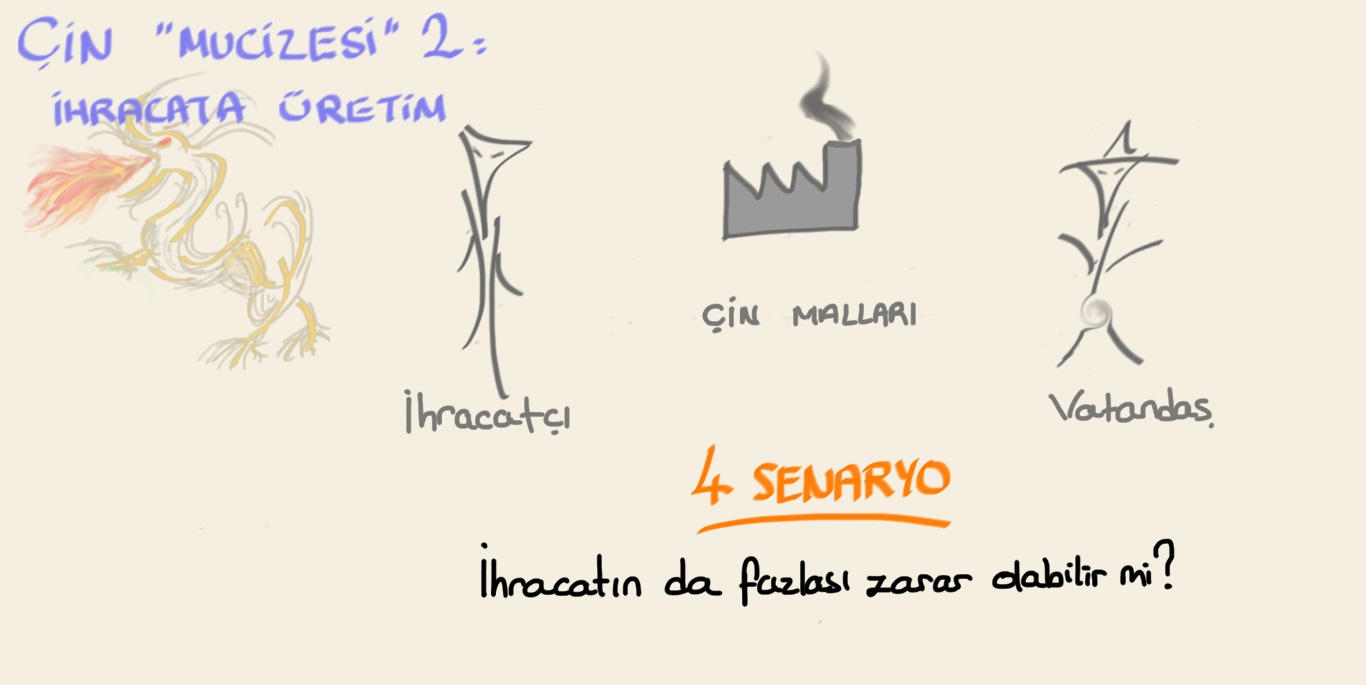 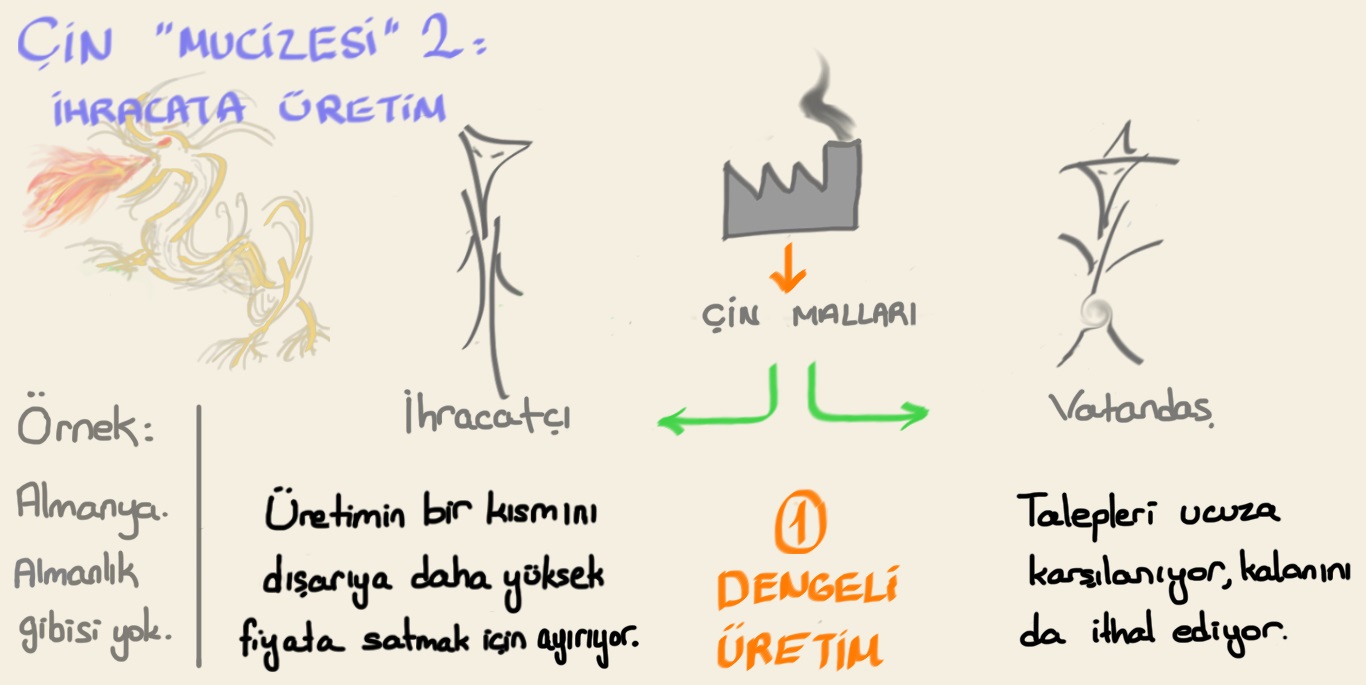 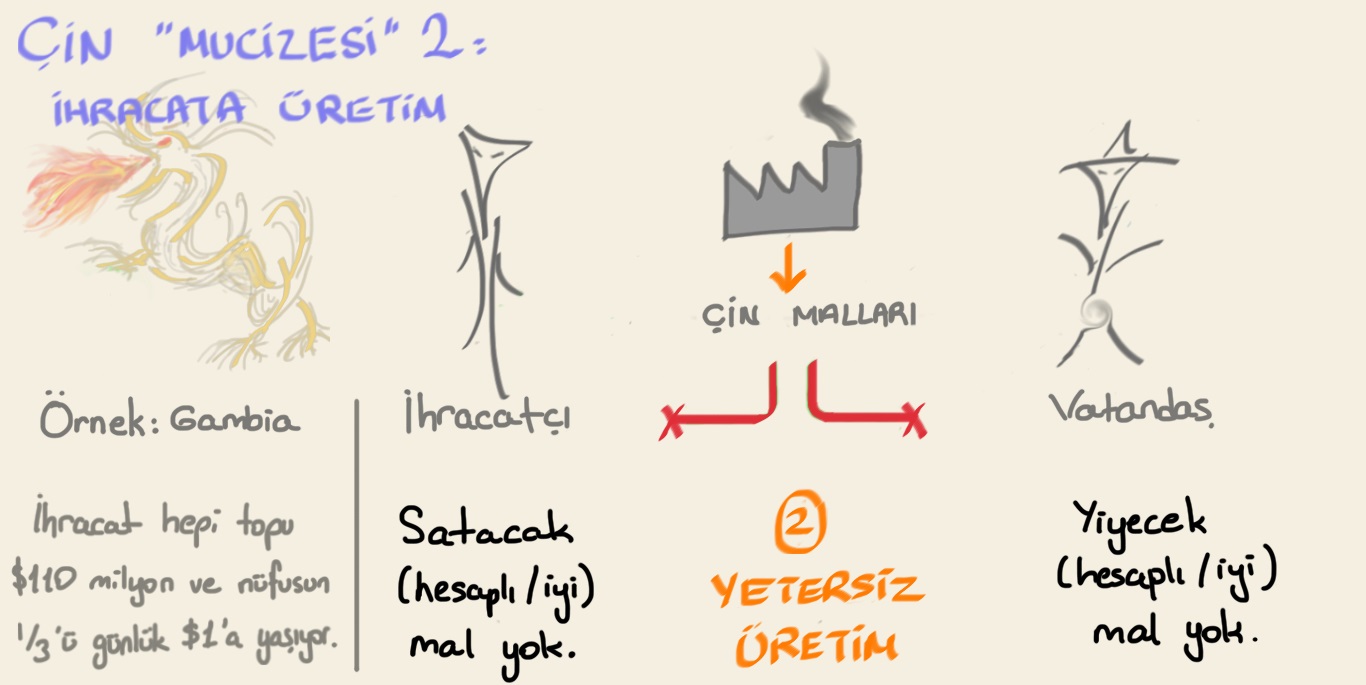 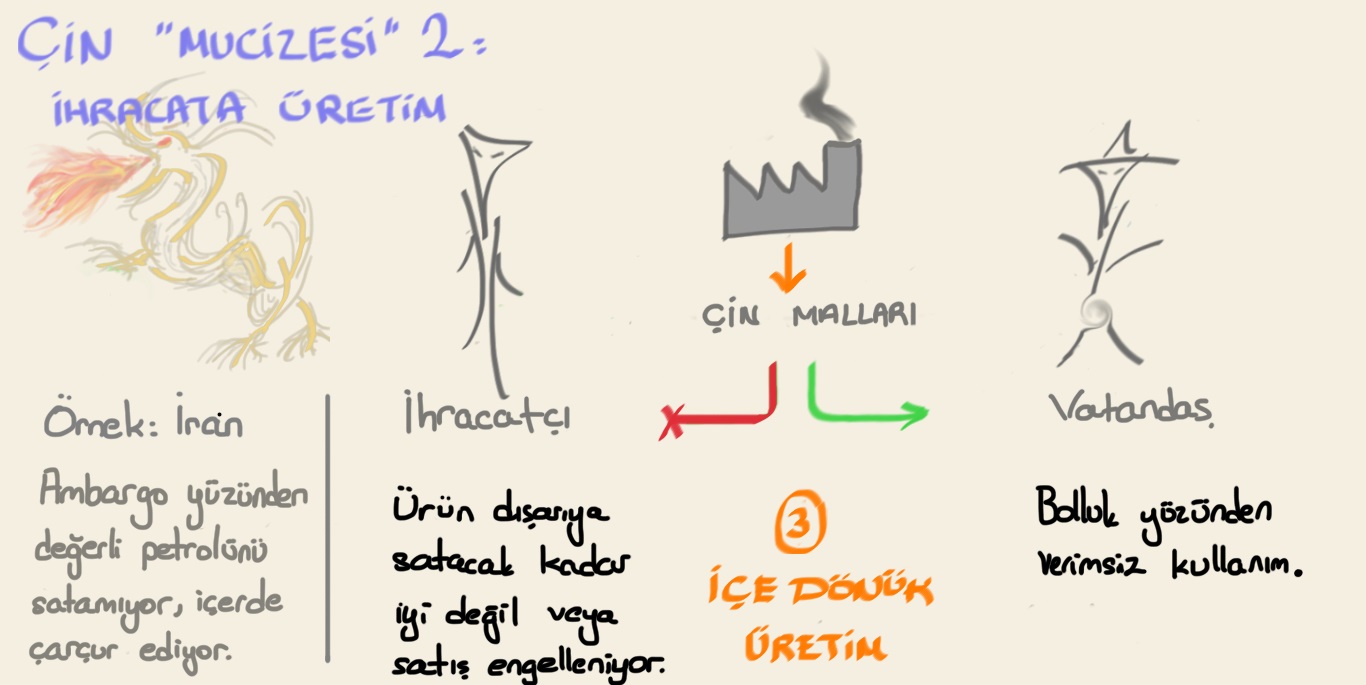 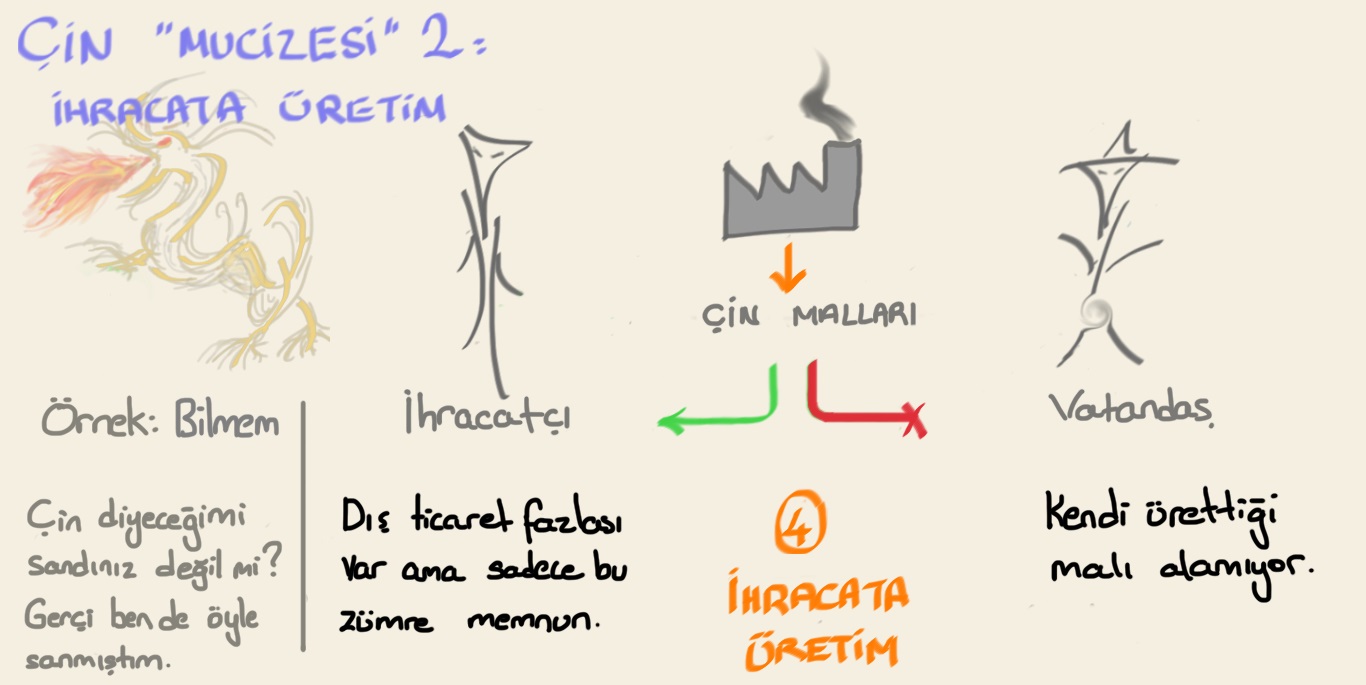 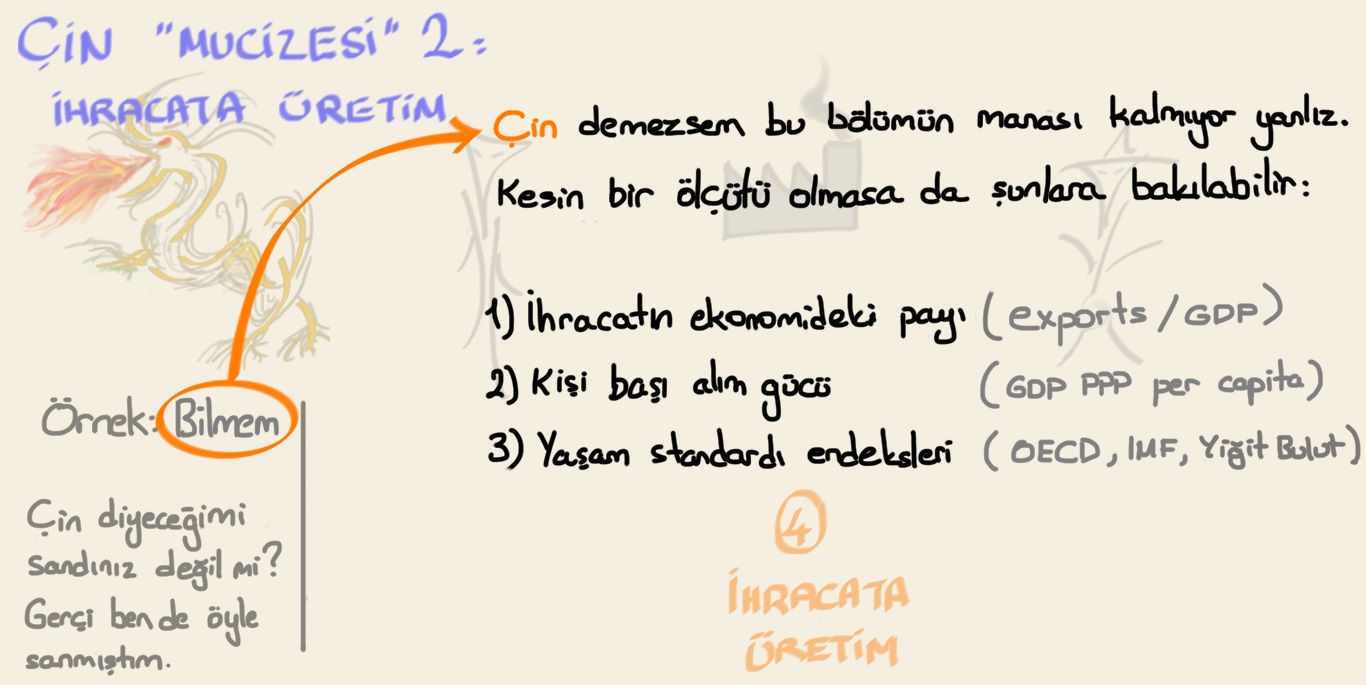 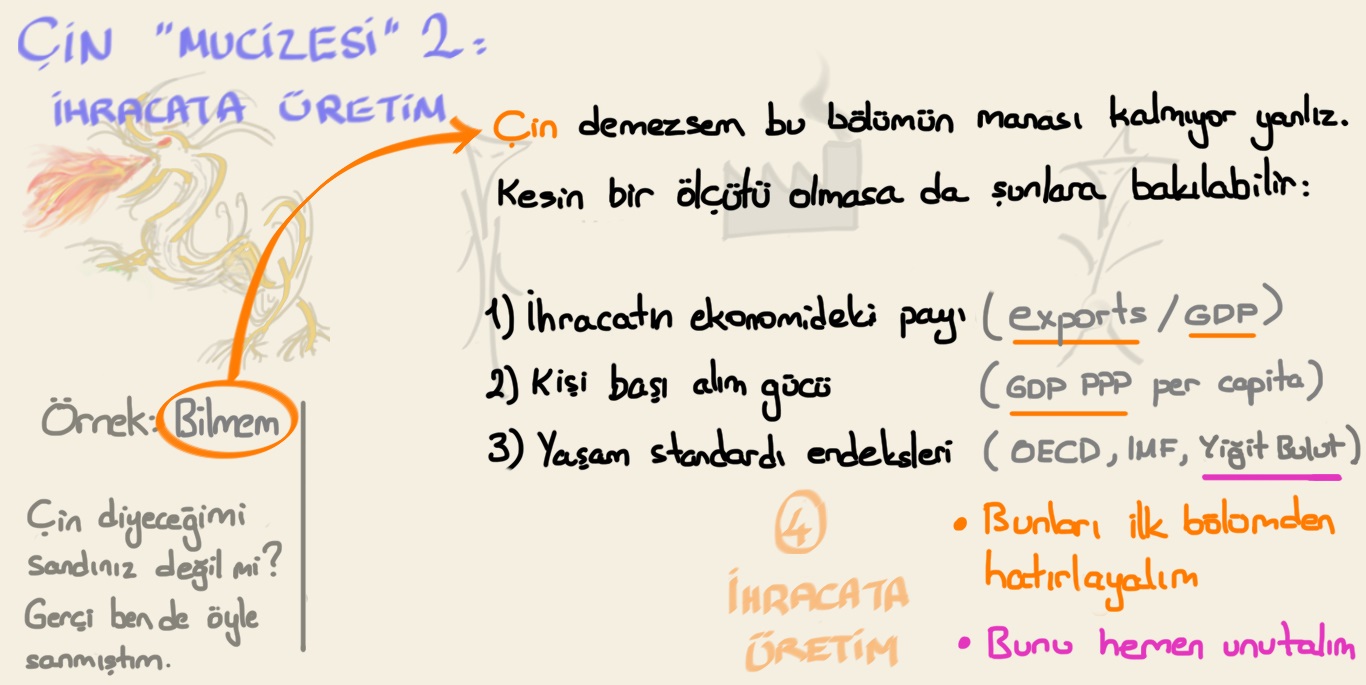 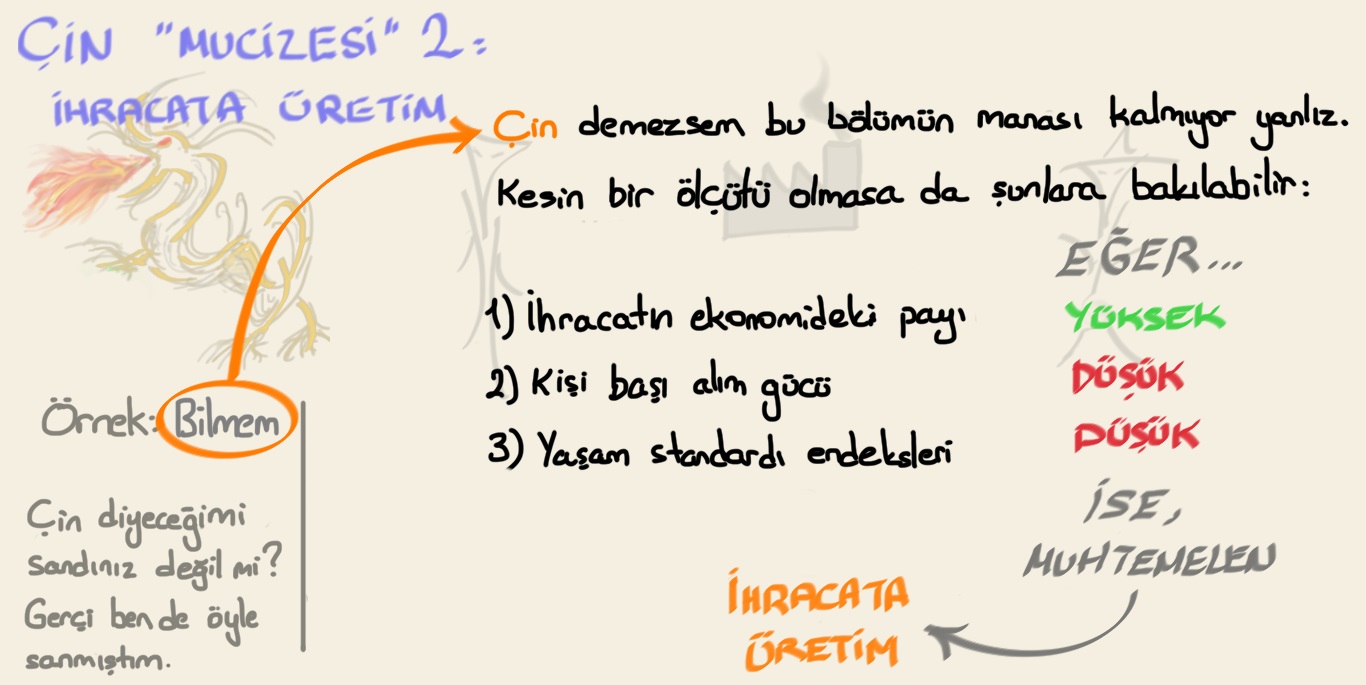 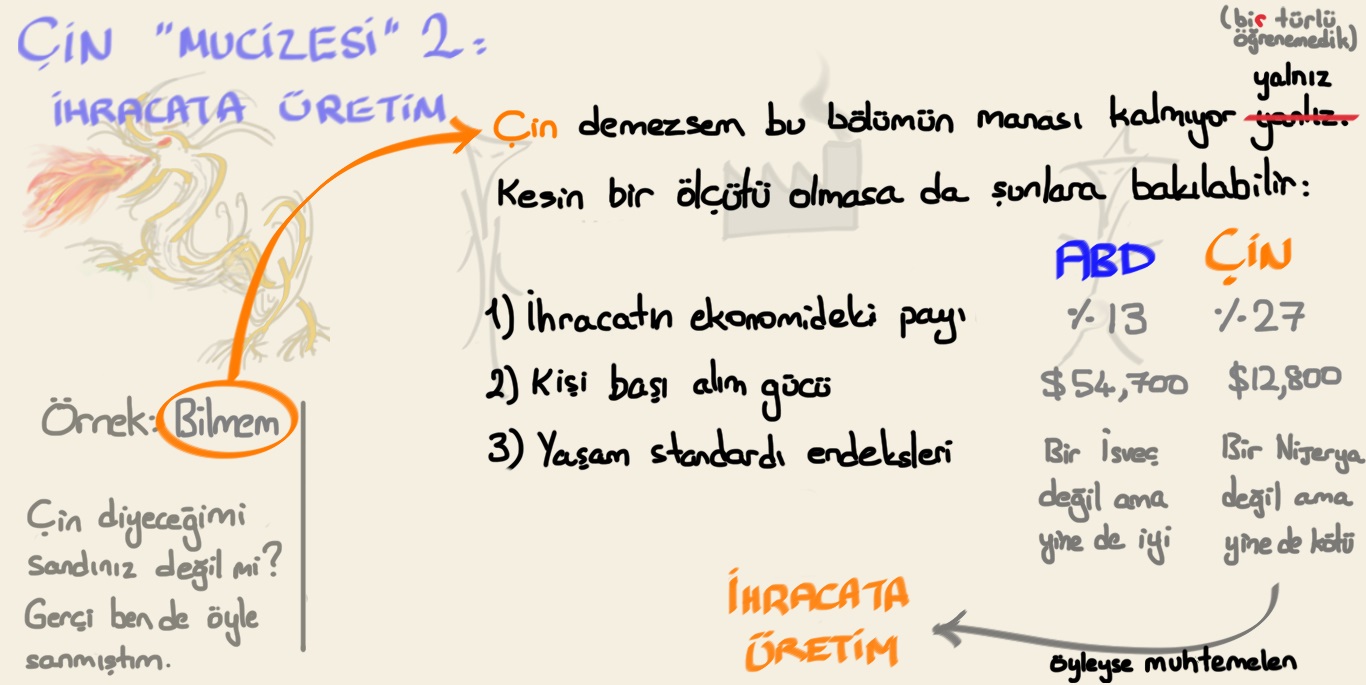 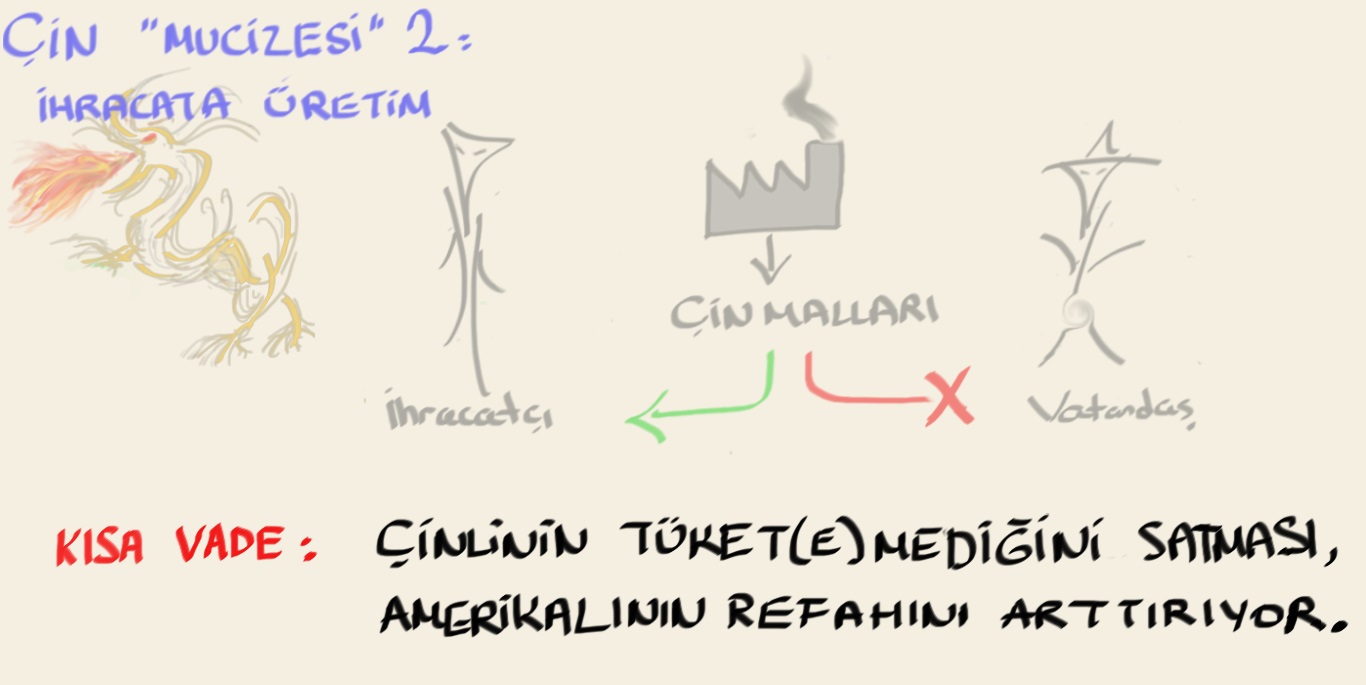 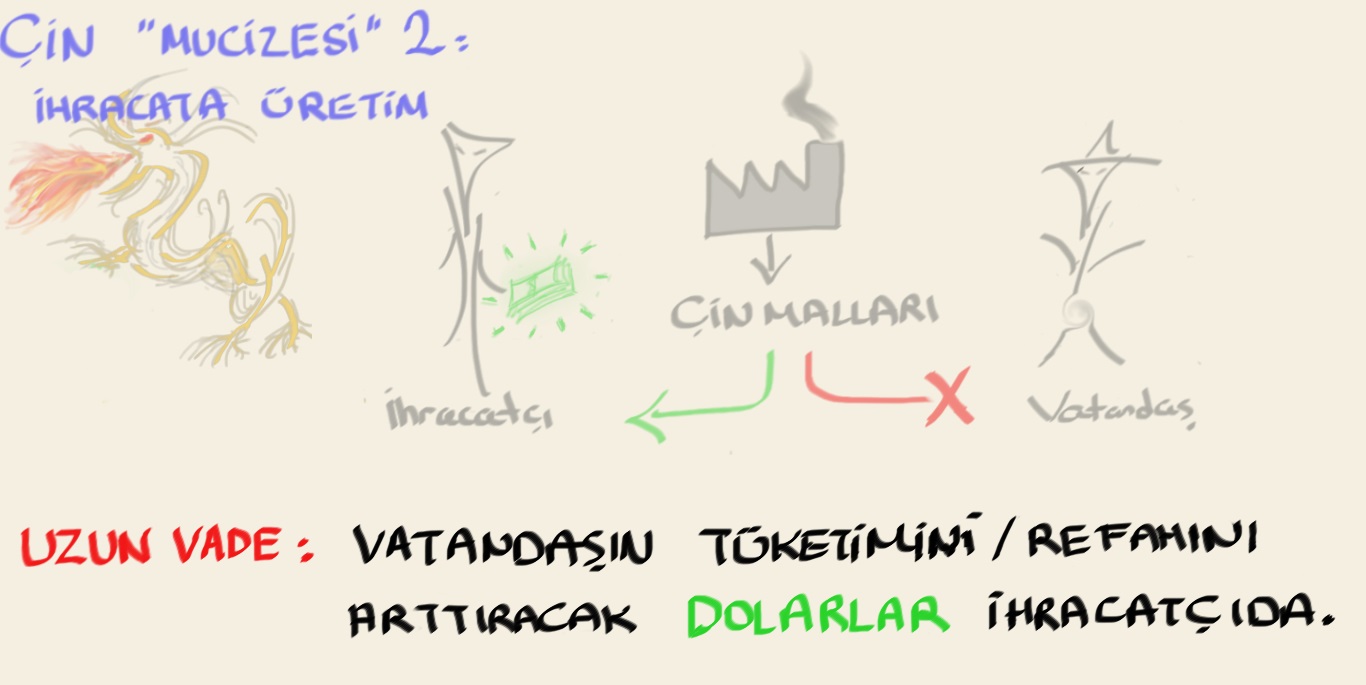 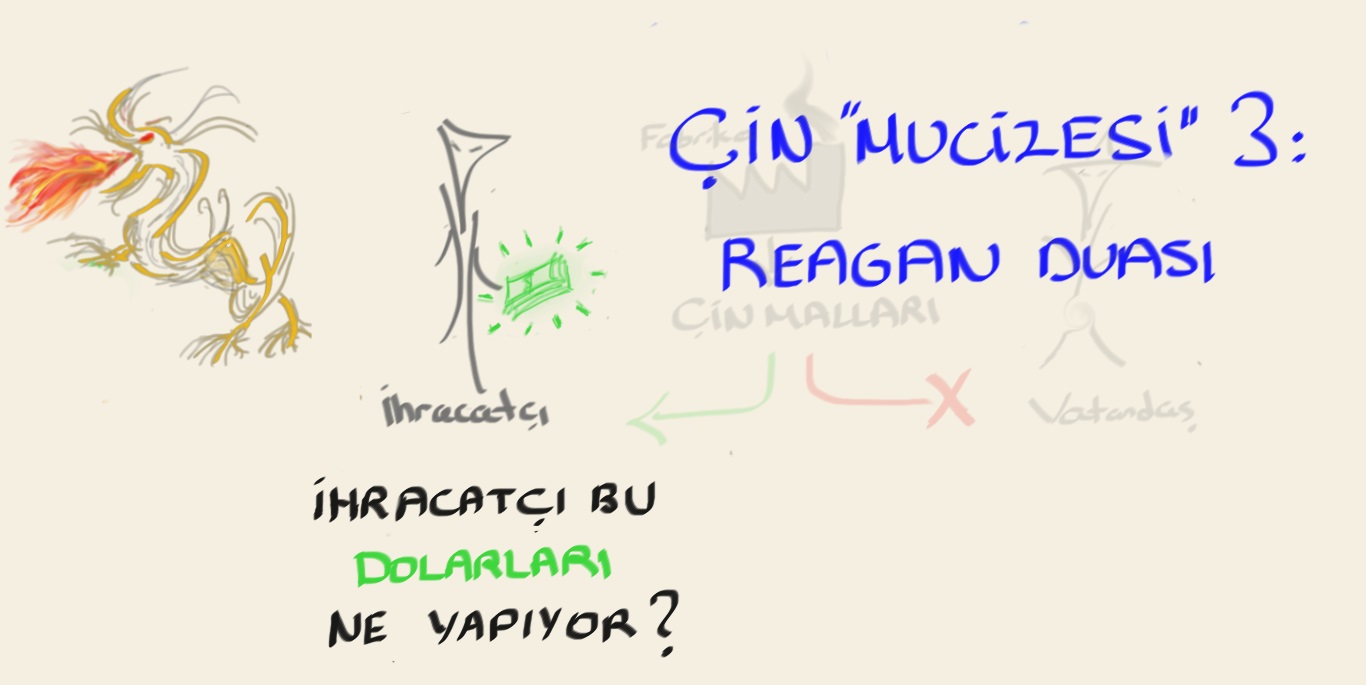 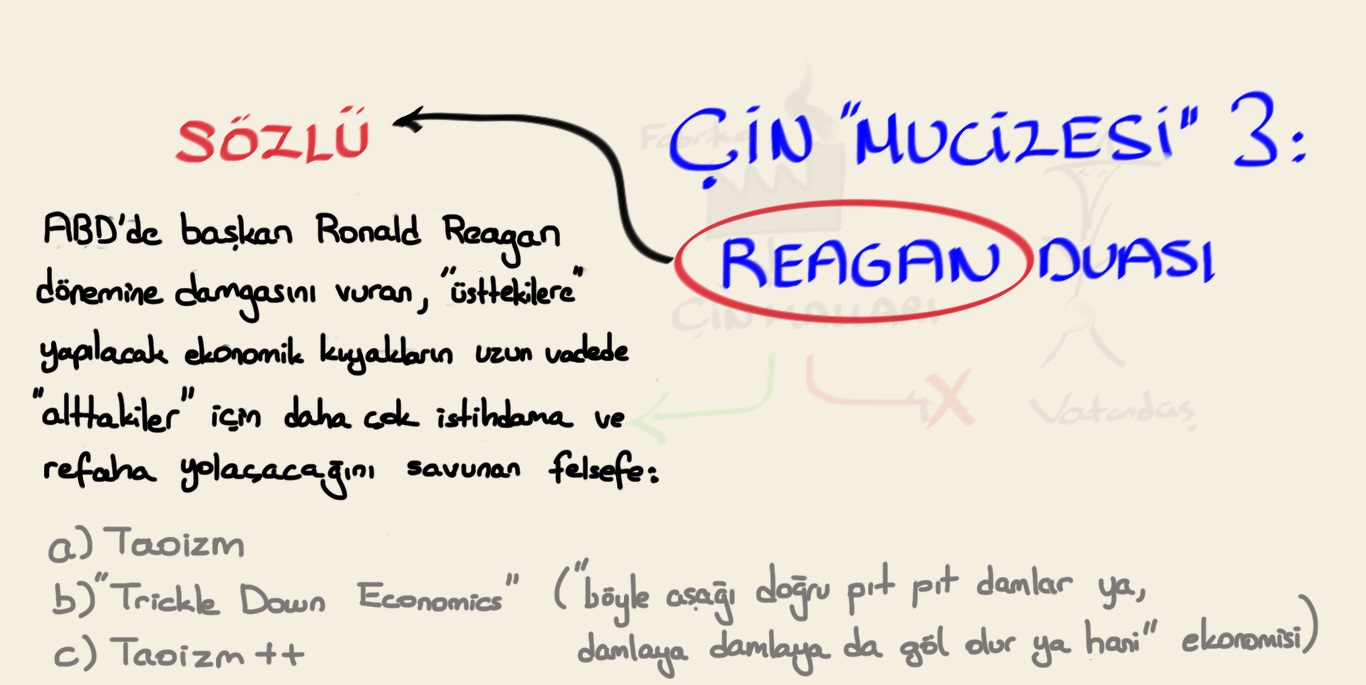 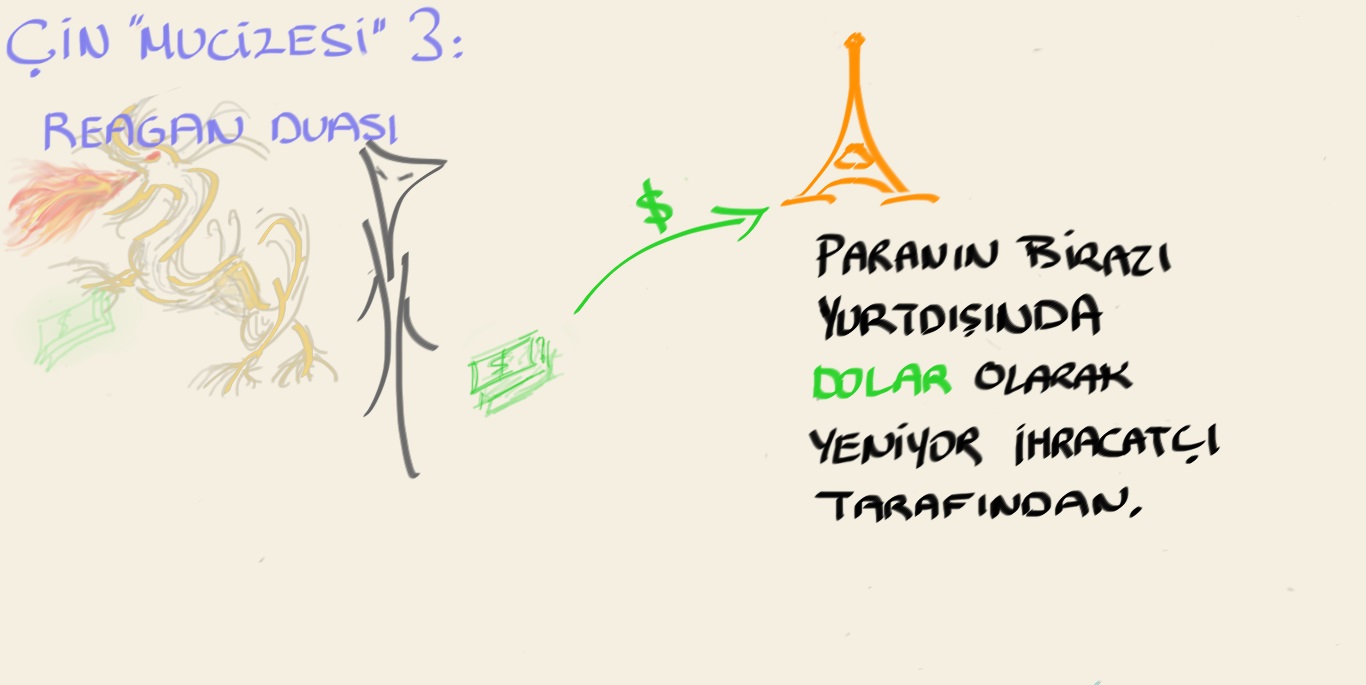 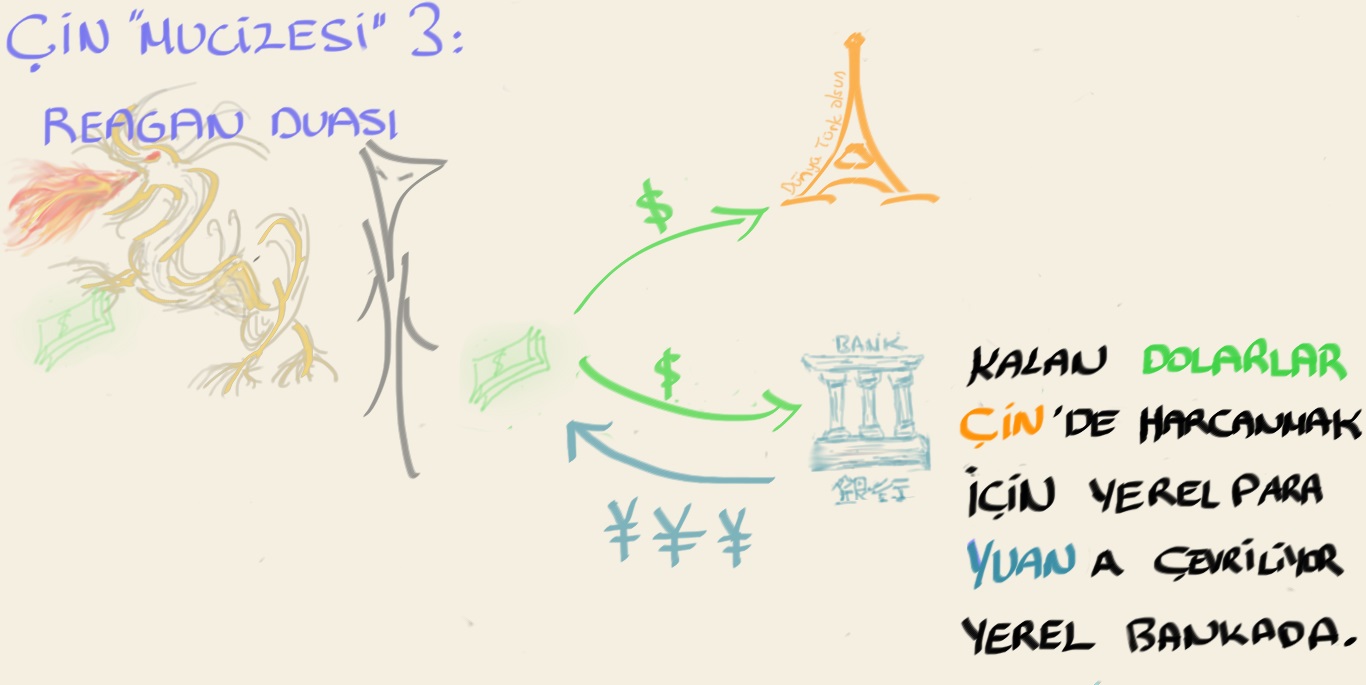 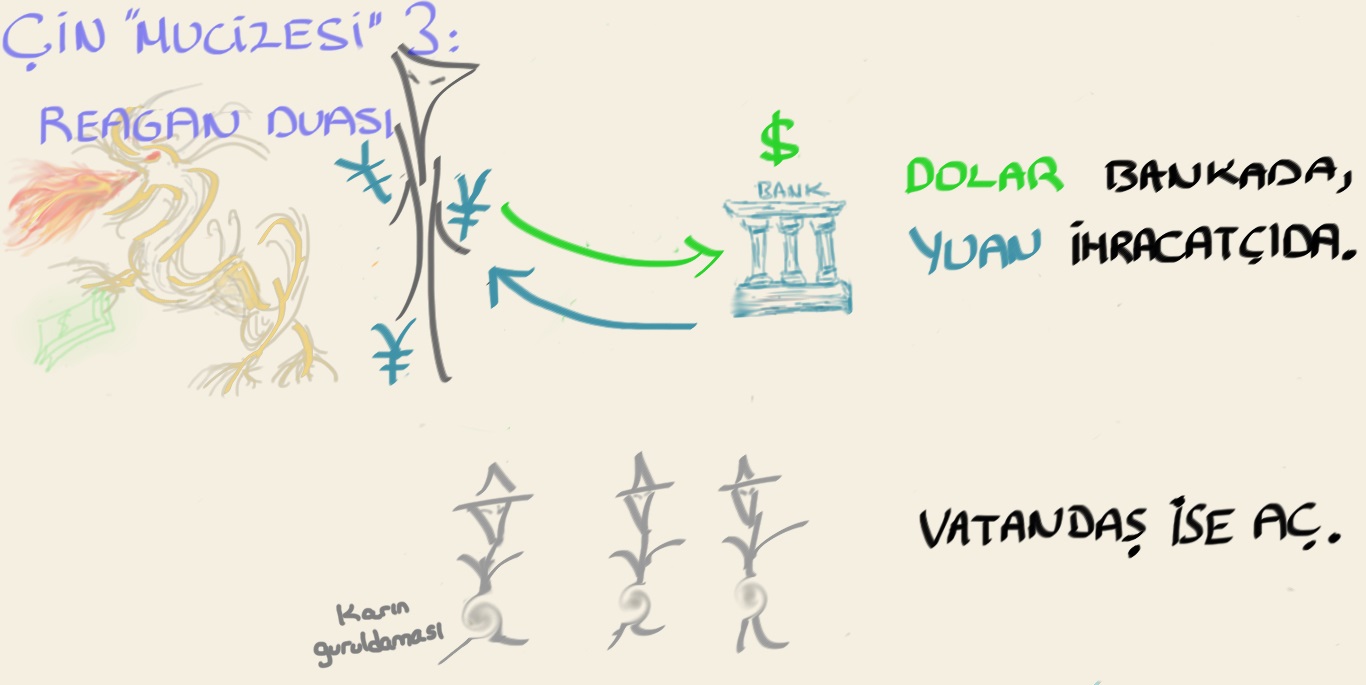 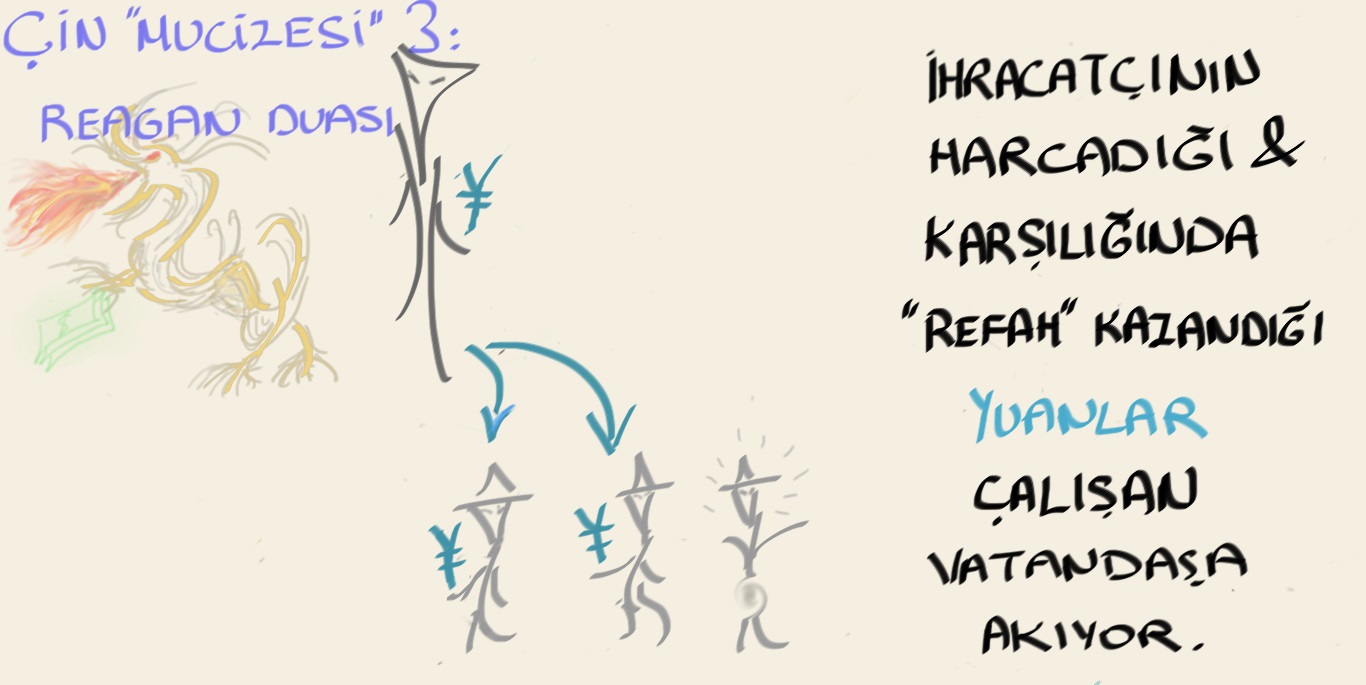 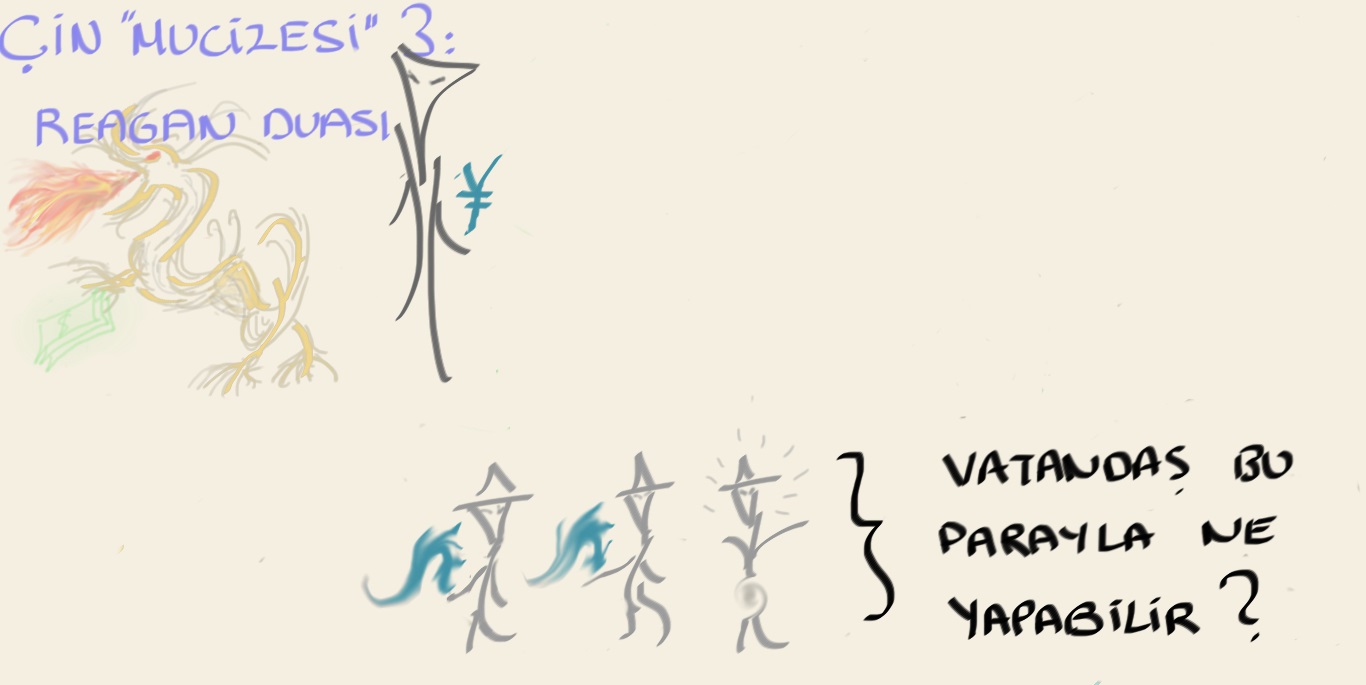 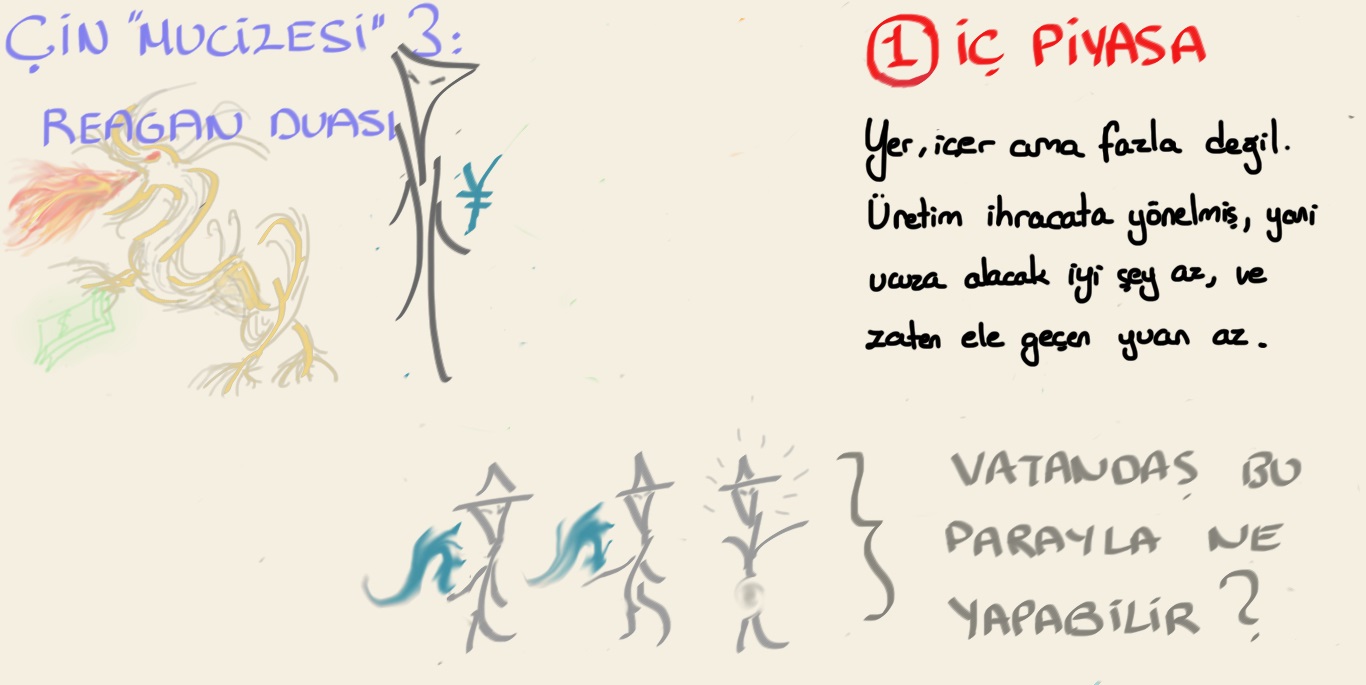 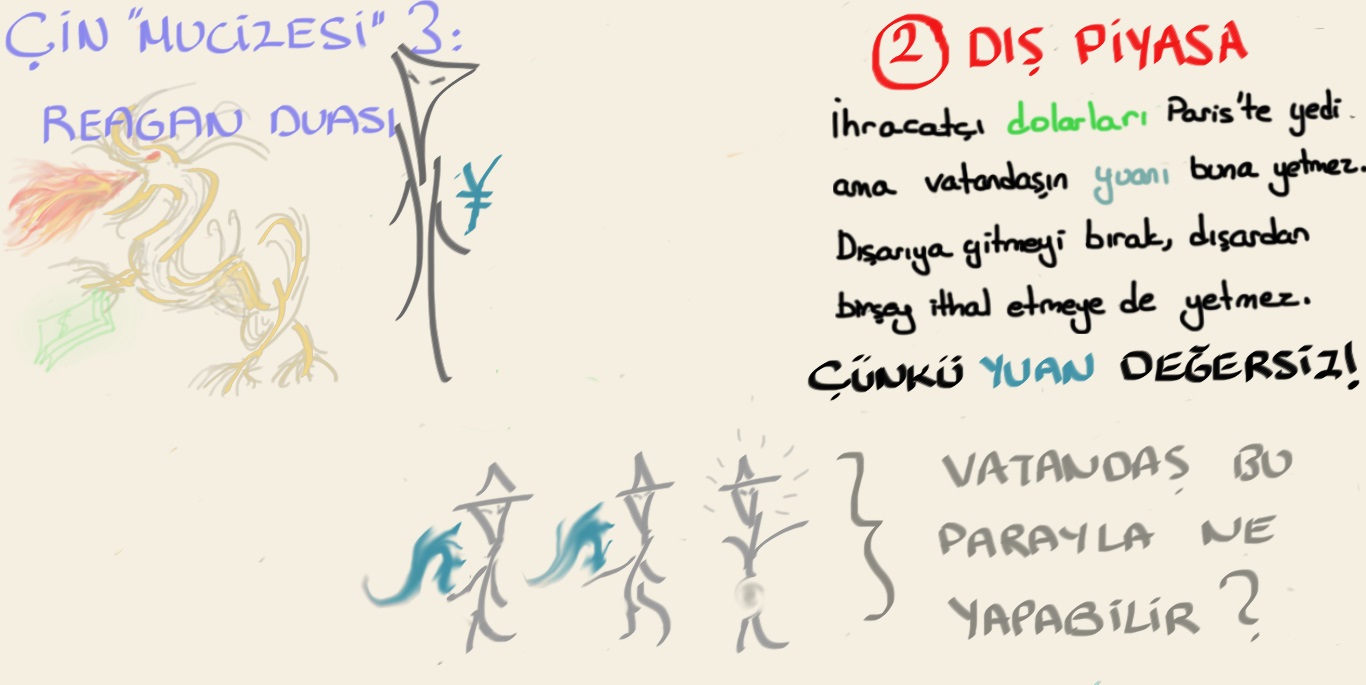 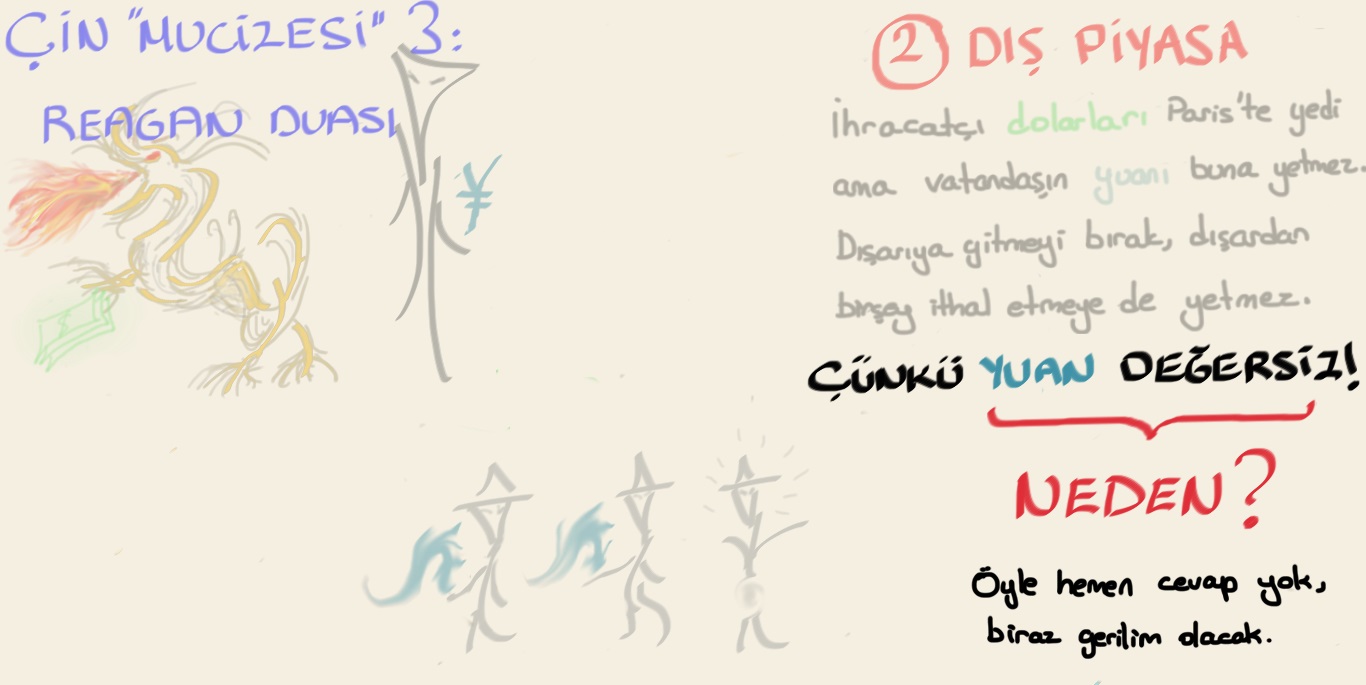 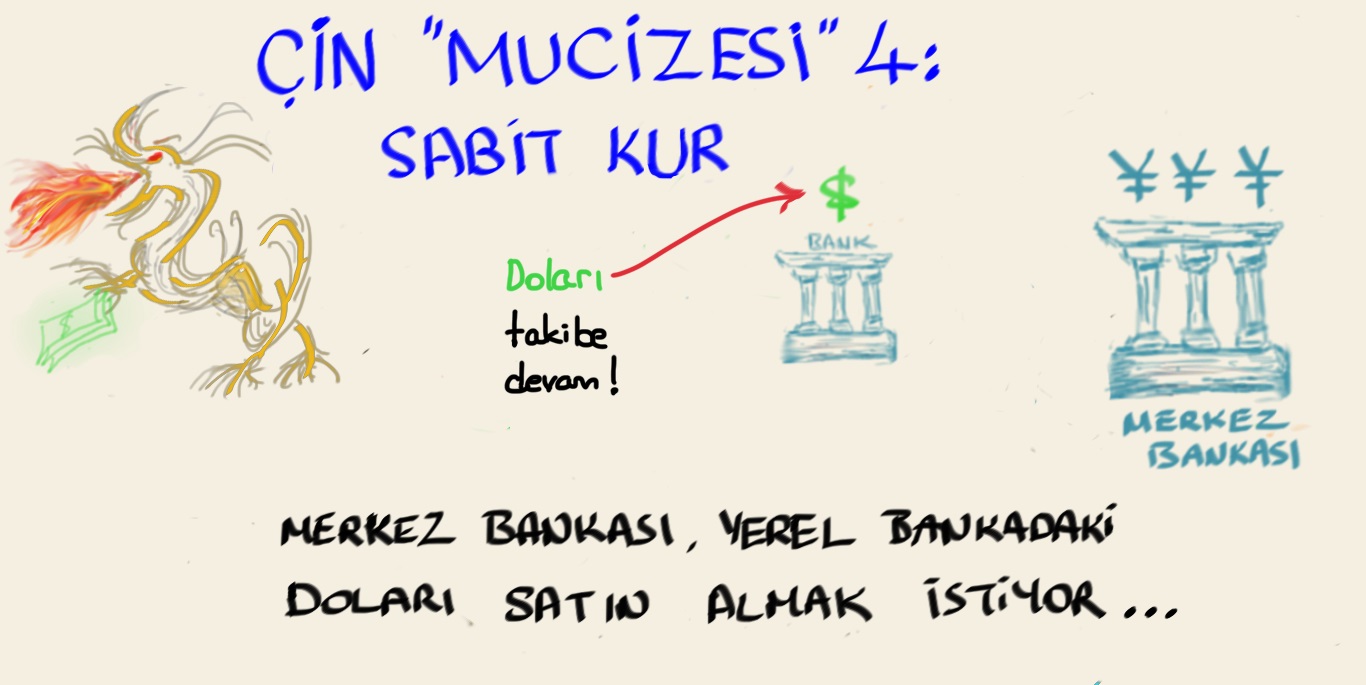 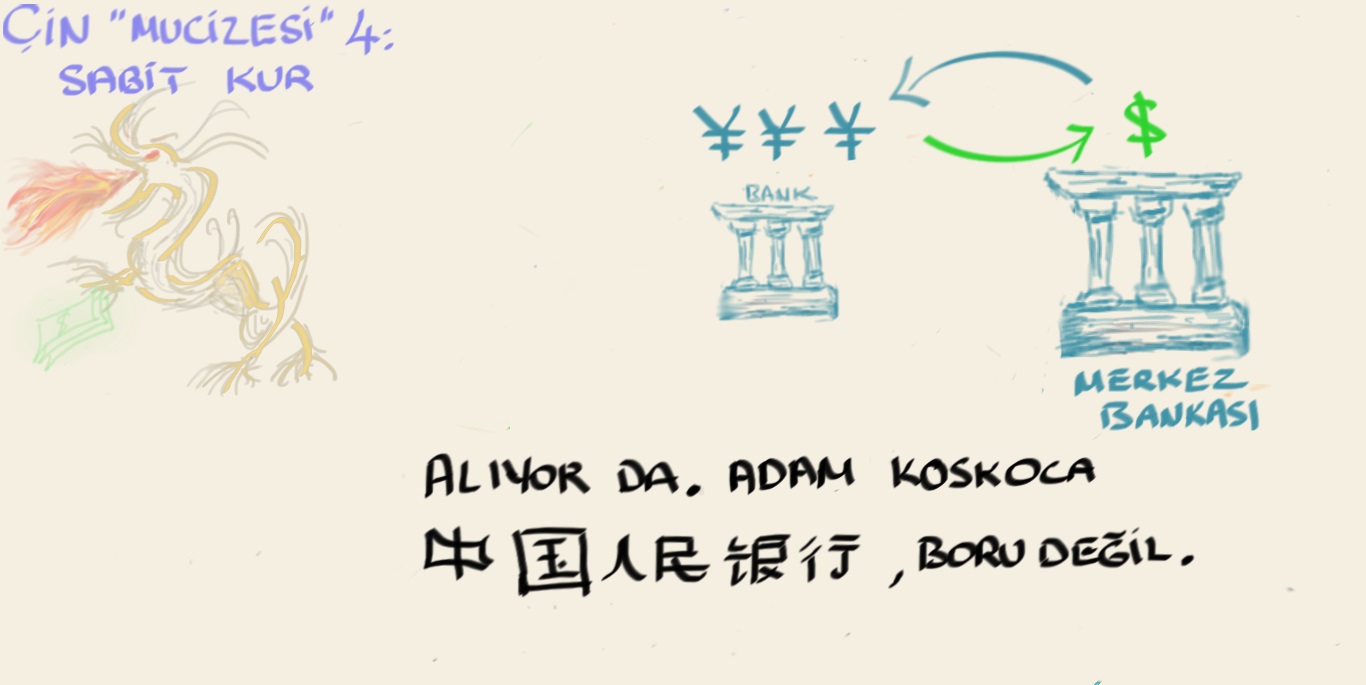 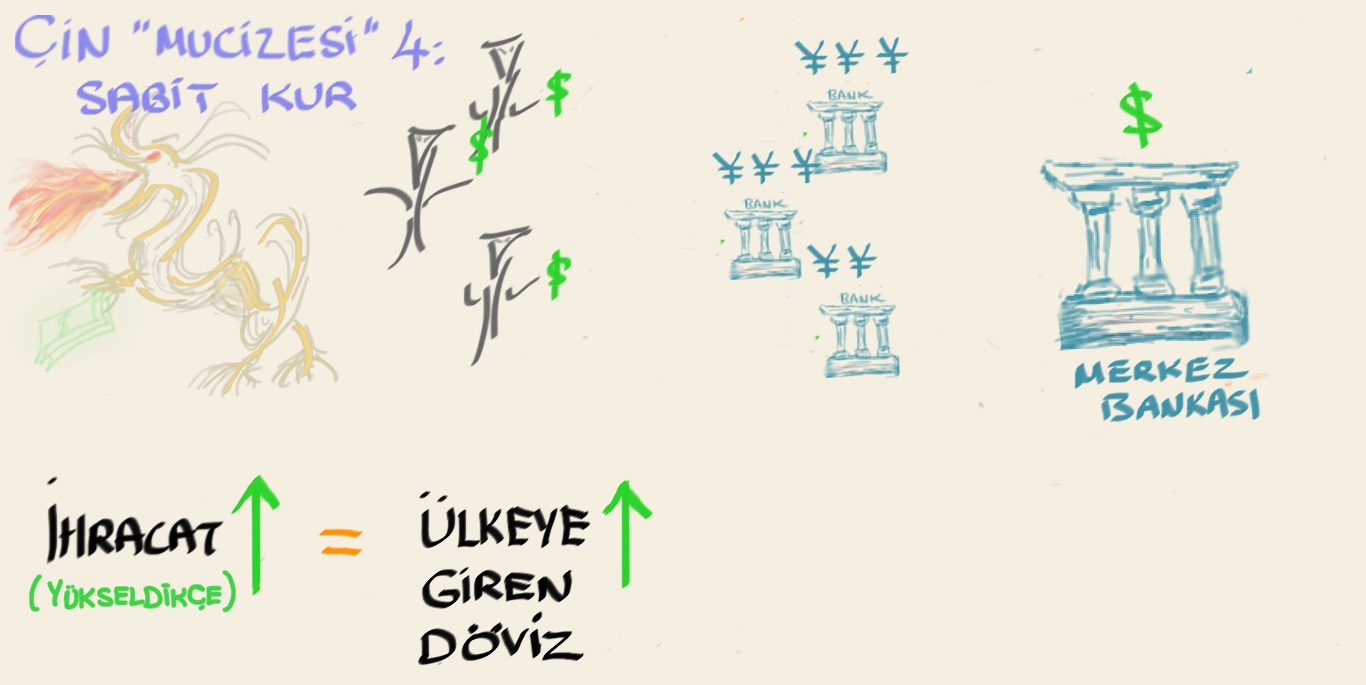 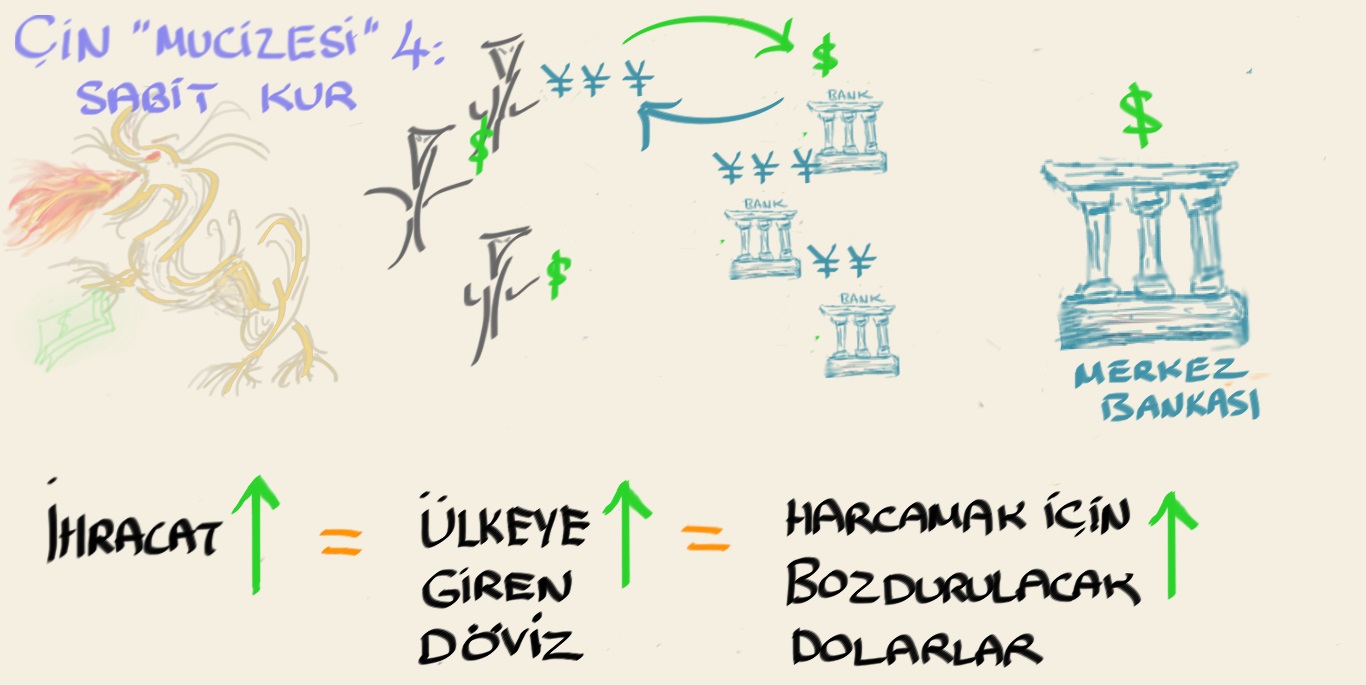 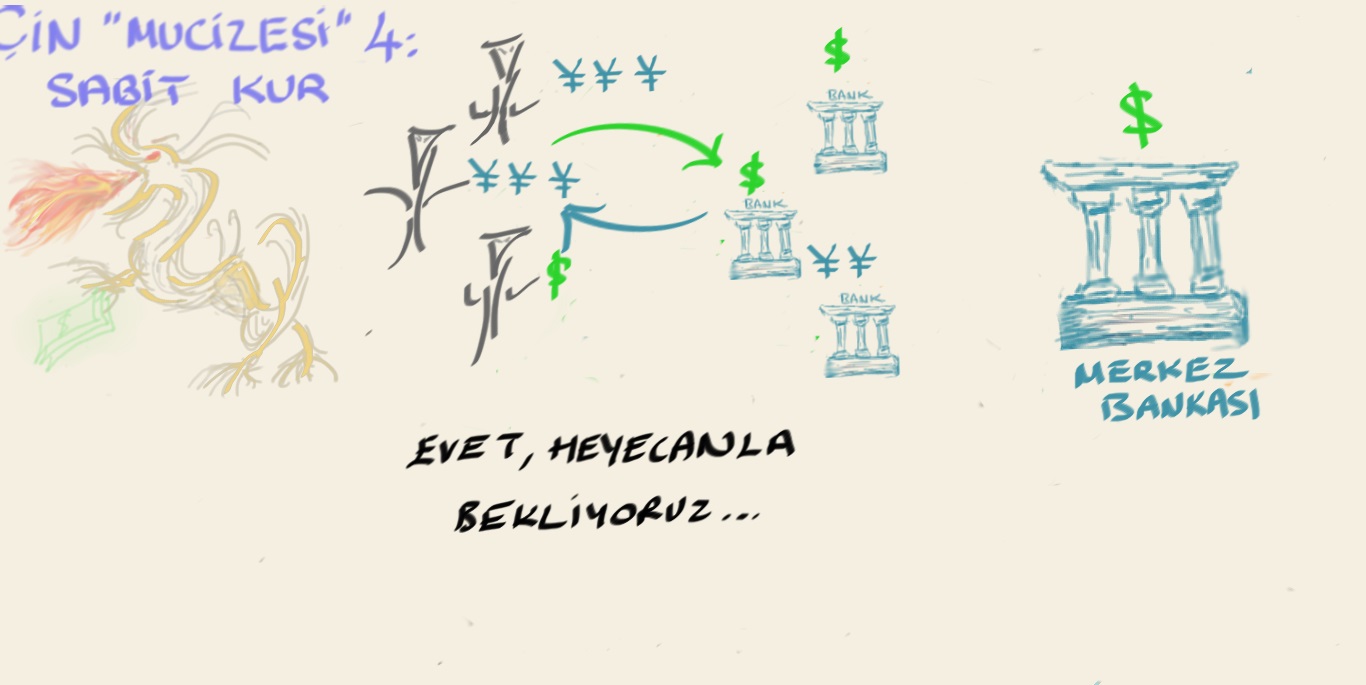 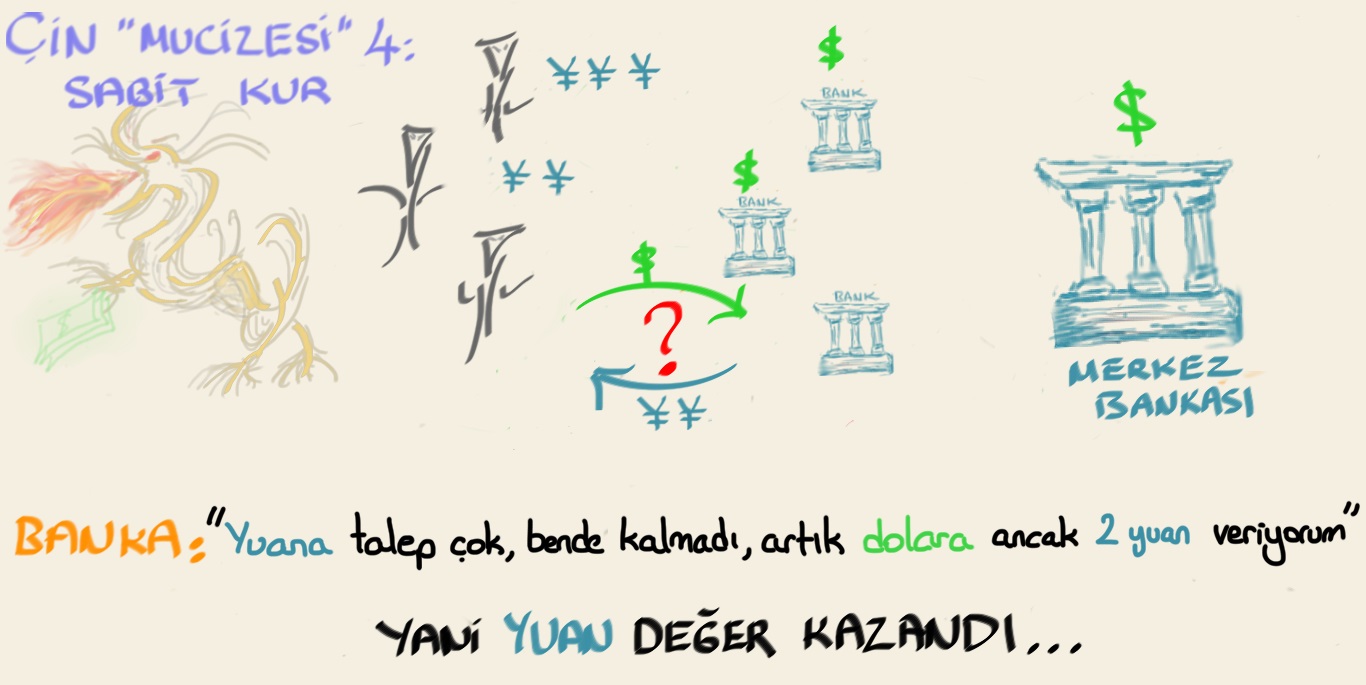 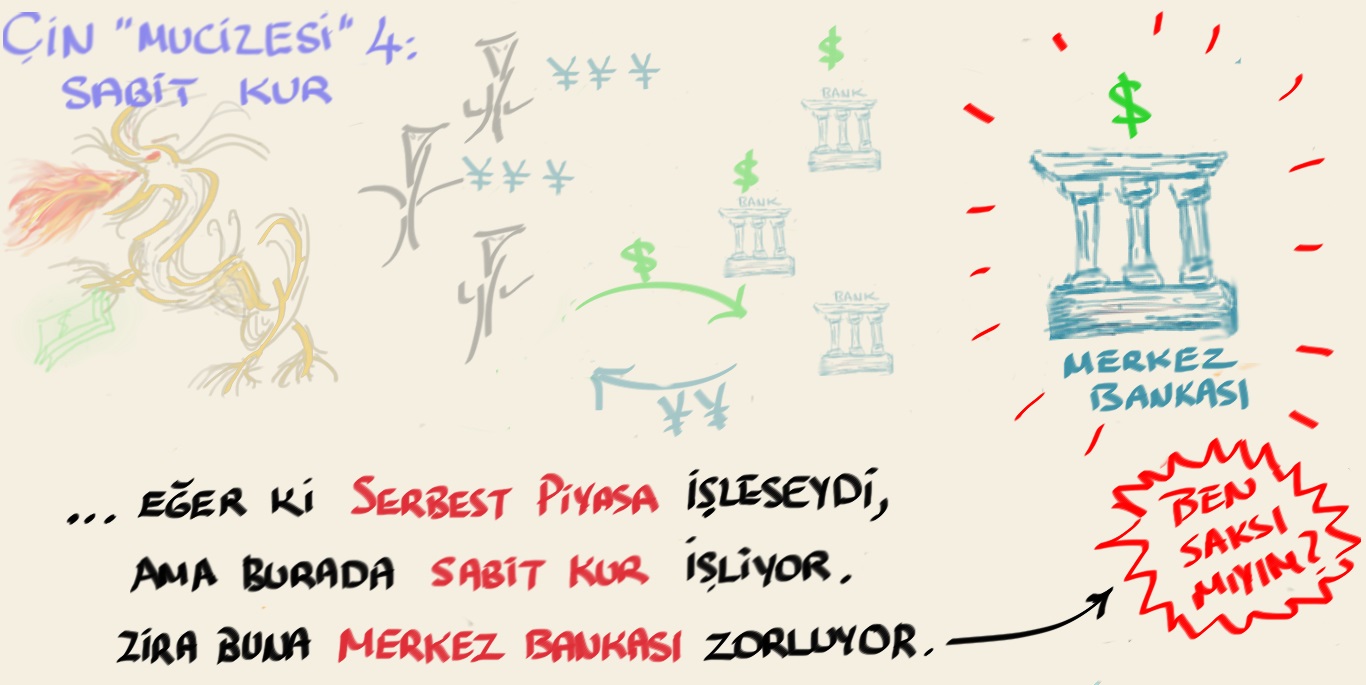 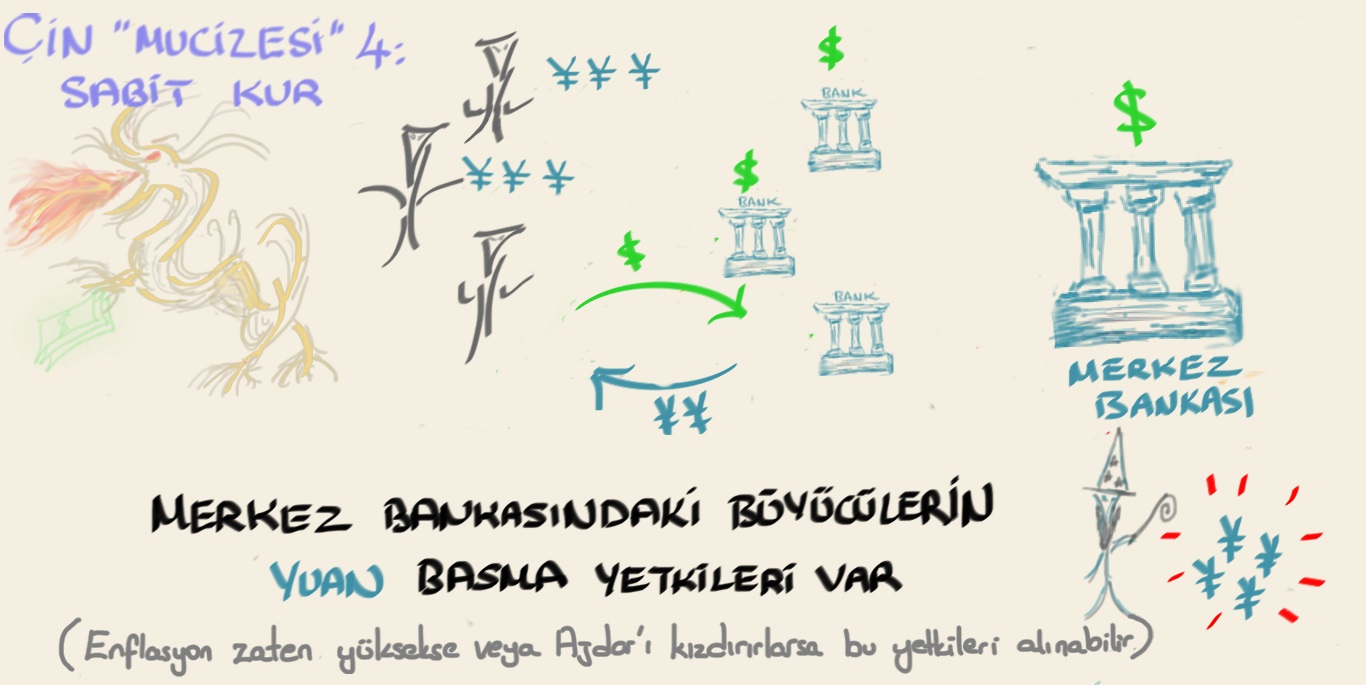 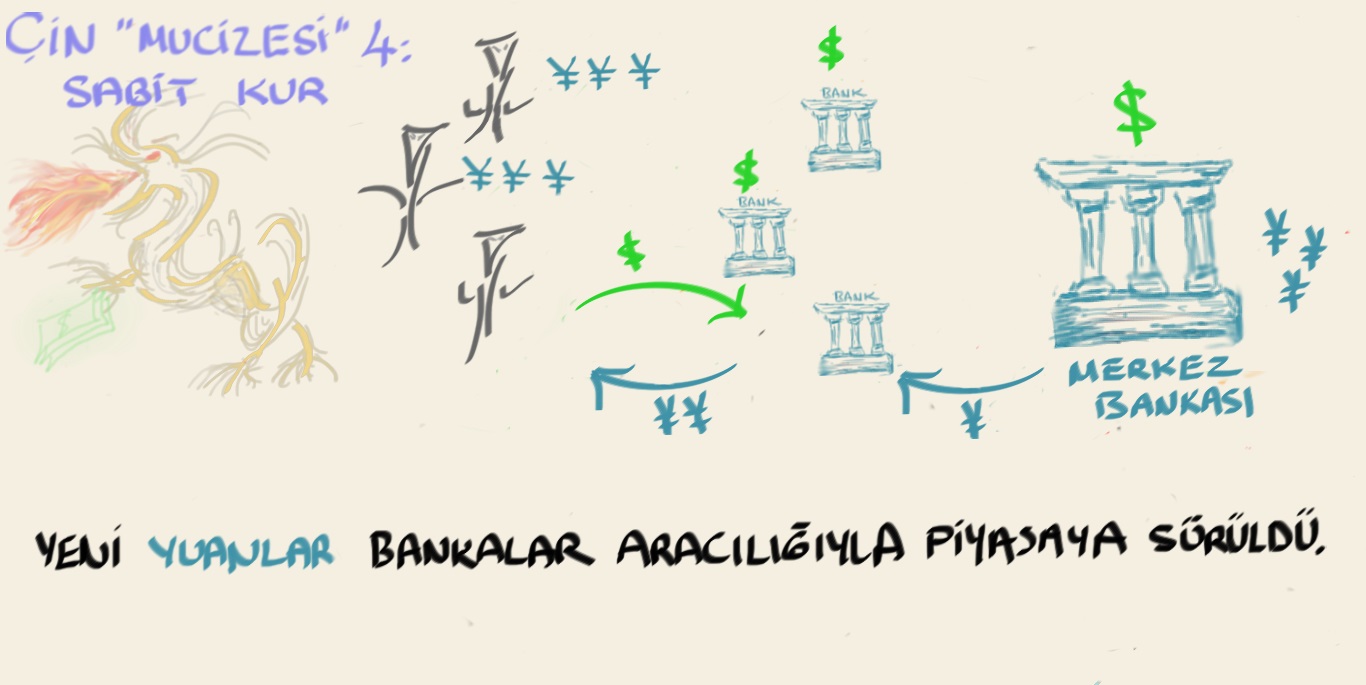 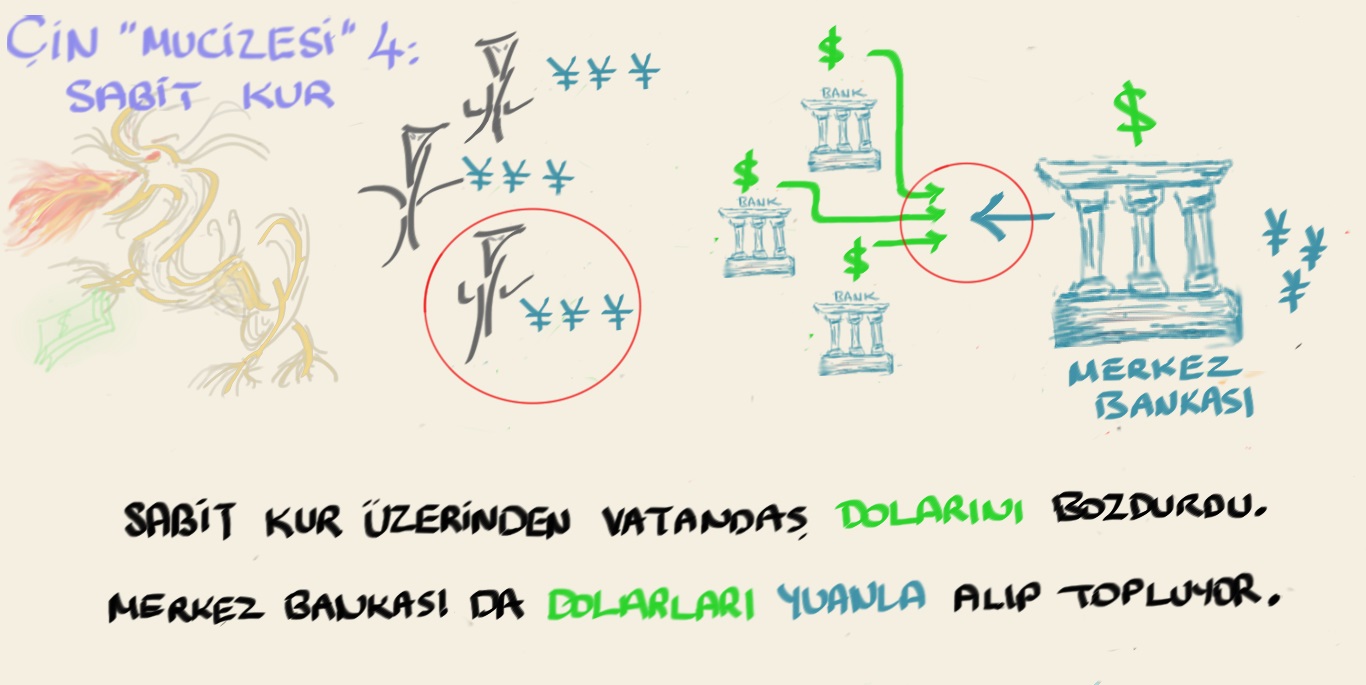 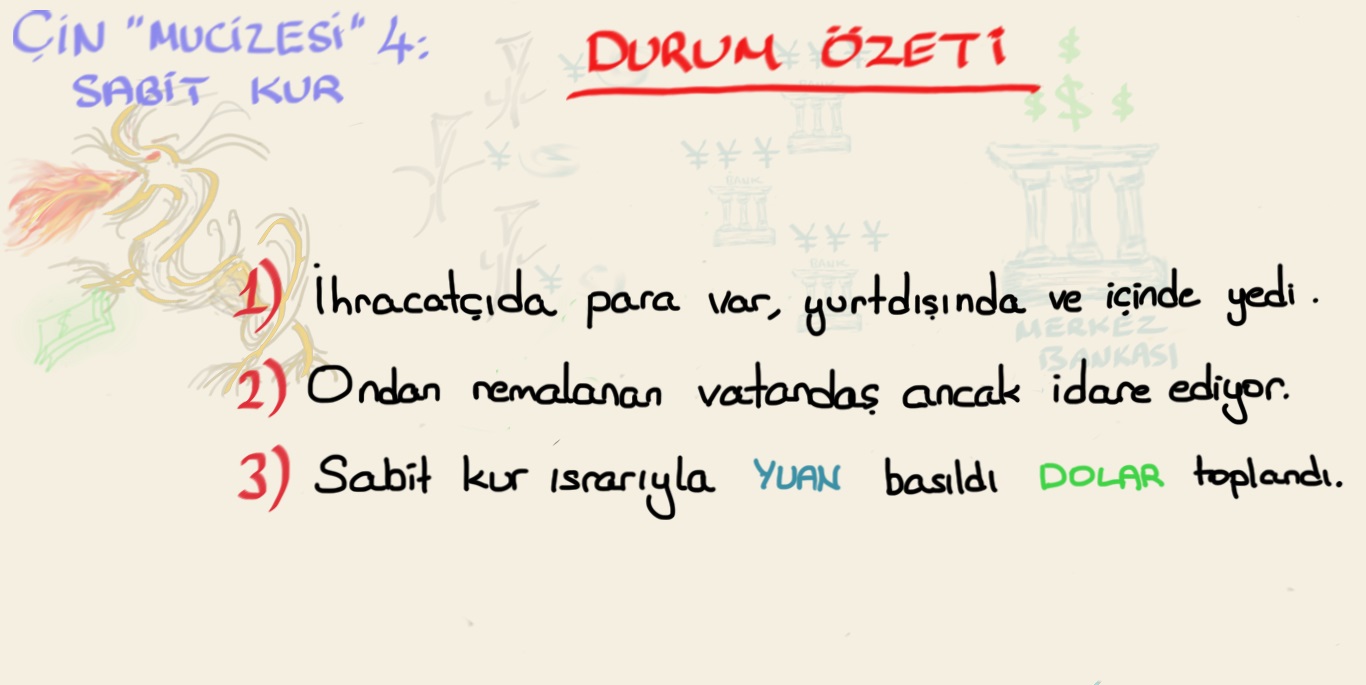 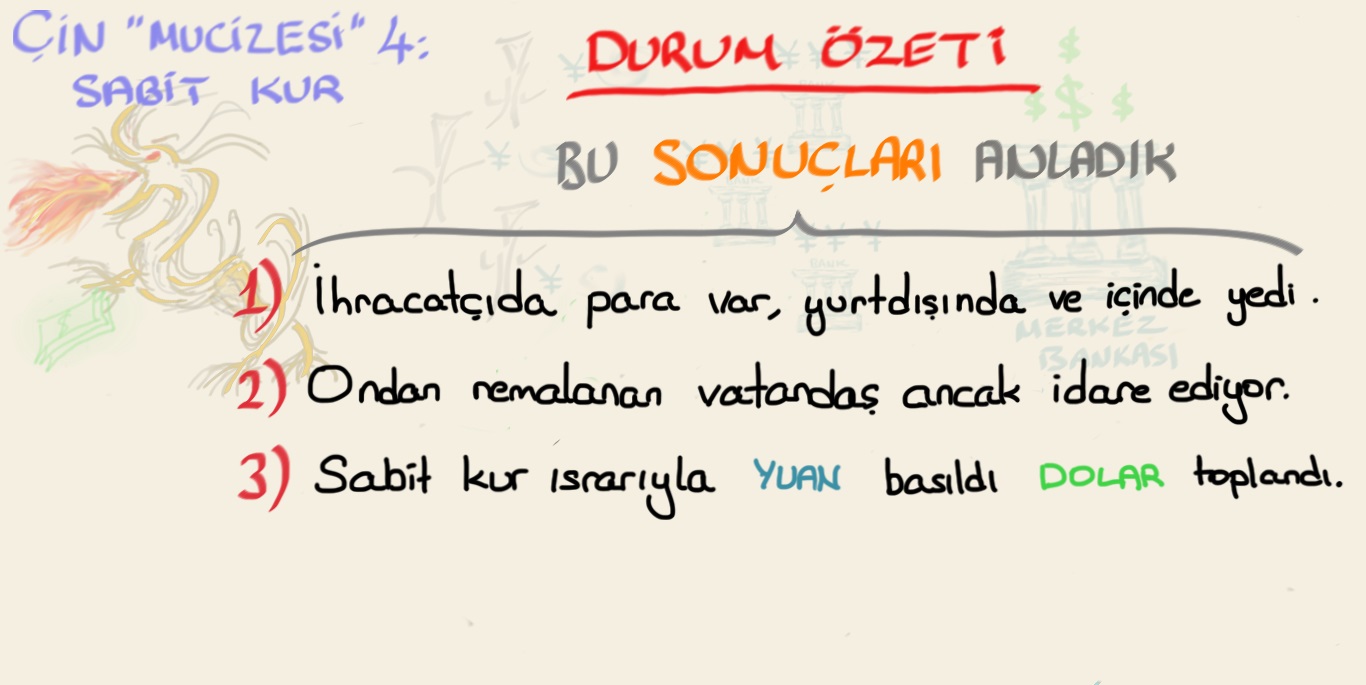 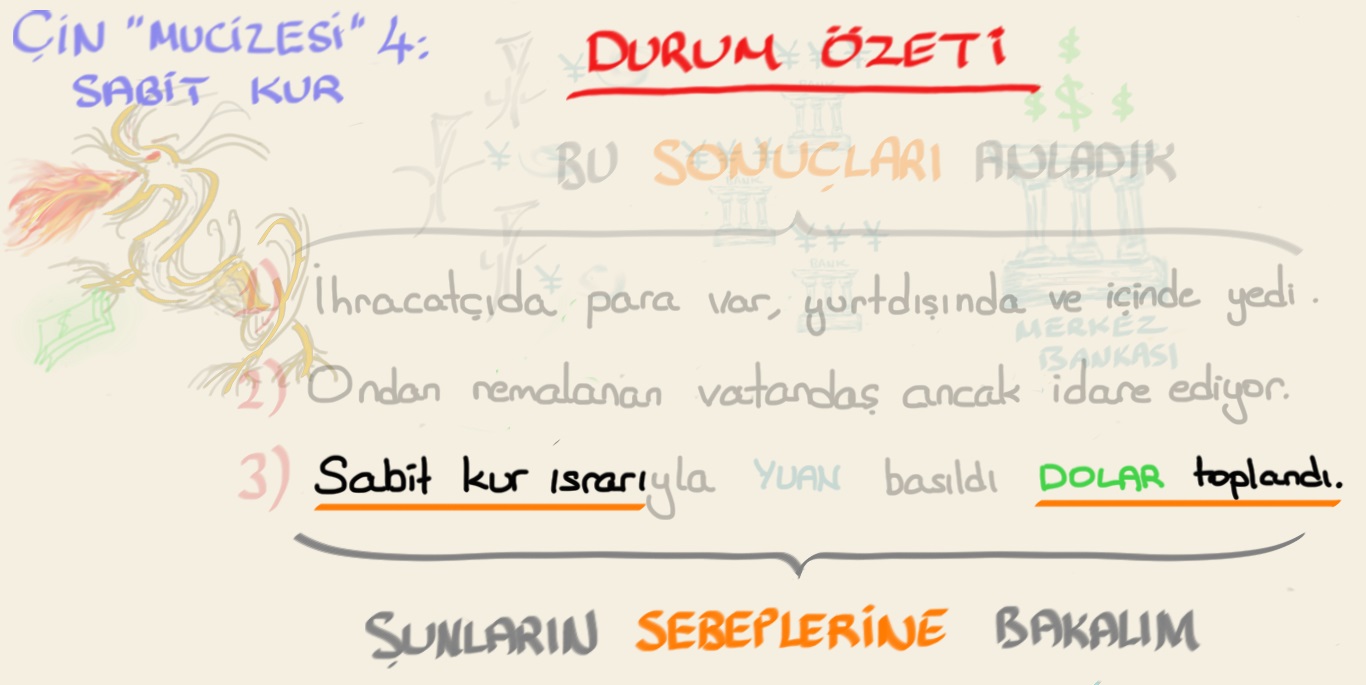 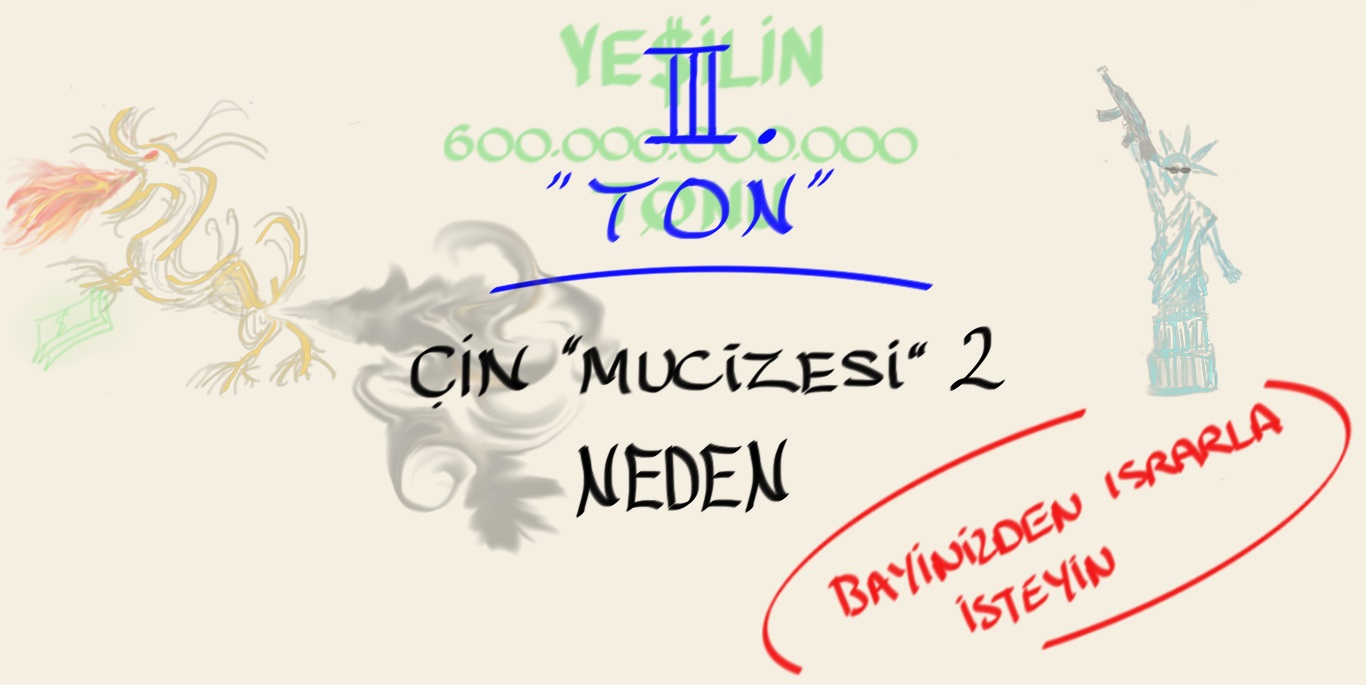